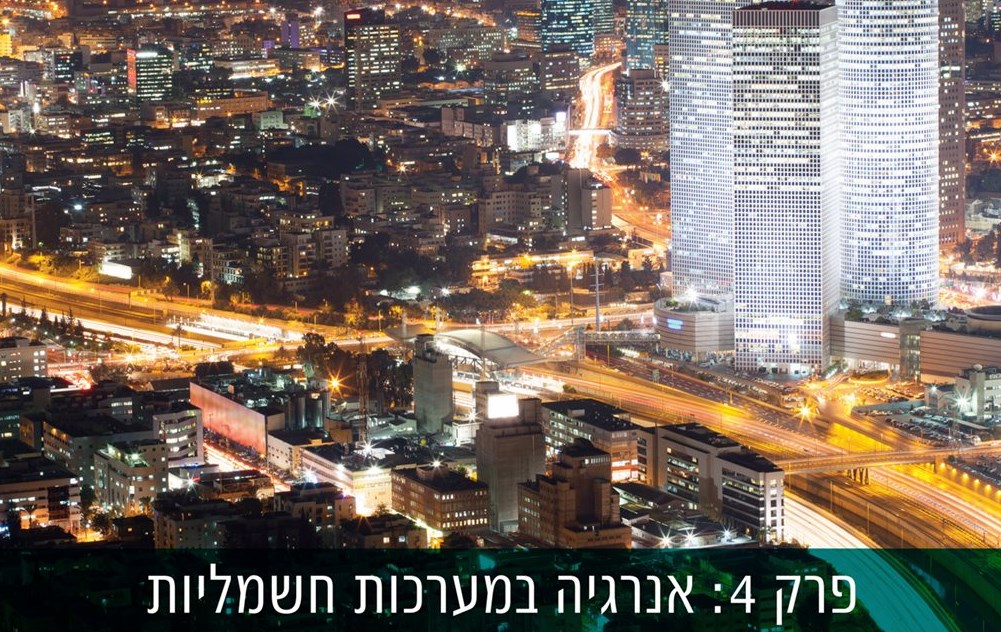 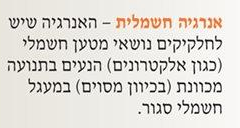 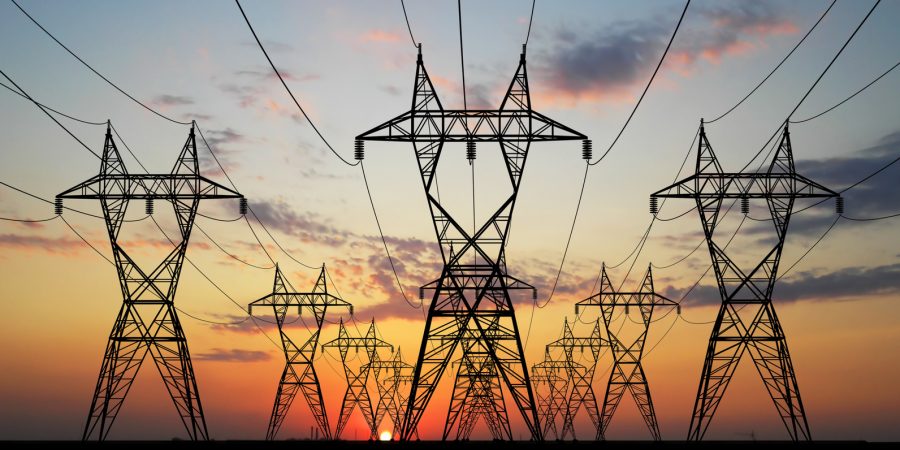 עד לשנת 1800 ההתפתחות הטכנית של חשמל הסתכמה אך ורק ביצירת כמויות של חשמל סטטי בעזרת  חיכוך אך לא היה לכך שום יישום מעשי. 












בשנת 1800 התרחש אירוע חשוב ביותר בתורת החשמל: המדען האיטלקי אלסנדרו וולטה (1827-1745 ,Alessandro Volta) המציא סוללה חשמלית אשר גרמה לזרימה יציבה של מטען חשמלי – זרם חשמלי. 

התגלית הזו פתחה עידן חדש אשר שינה את פני הציוויליזציה כולה, כי הטכנולוגיה של ימינו מבוססת על הזרם החשמלי.
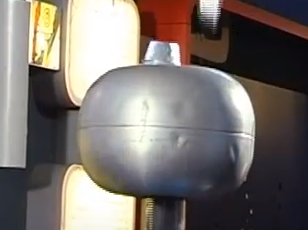 https://youtu.be/Ii1UifBoTb0
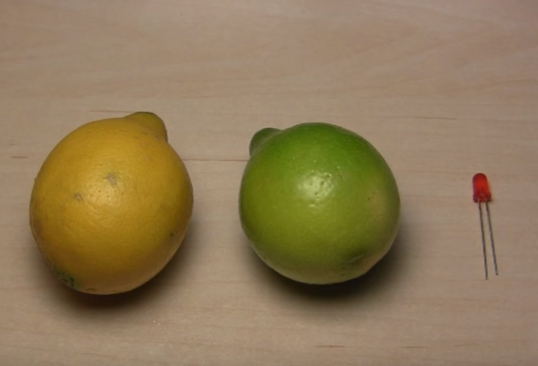 https://www.youtube.com/watch?v=D23JH30ZMK0
להסבר התופעה ראו מאמר באתר מכון דוידסון
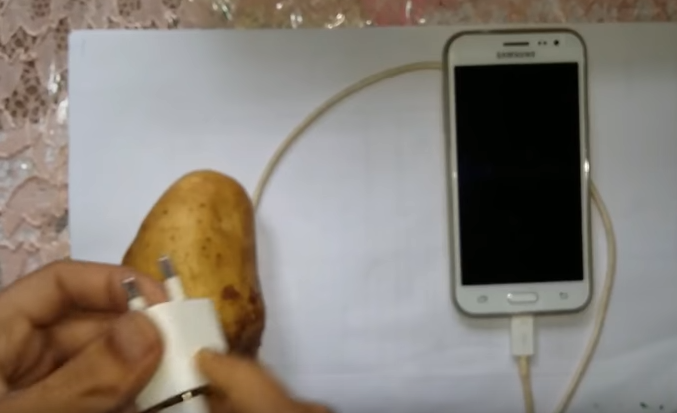 https://youtu.be/qeMGAjPtnc4
המעגל החשמלי 
מעגל חשמלי מורכב מאוסף של רכיבים חשמליים המחוברים ביניהם באמצעות מוליכים באופן המאפשר זרימה של זרם חשמלי. 

הרכיבים הבסיסיים במעגל חשמלי הם: 
מקור חשמלי (סוללה, מצבר או גנרטור),
תילים מוליכים (חוטים חשמליים) 
וצרכנים (מכשירים חשמליים).

מקובל לכנות מקור חשמלי בשם ספּק מתח. 

כאשר כל הרכיבים מחוברים במעגל, נוצר מעגל חשמלי סגור והמכשירים החשמליים פועלים. 

כאשר הרכיבים אינם מחוברים, המעגל החשמלי פתוח והמכשירים אינם פועלים.
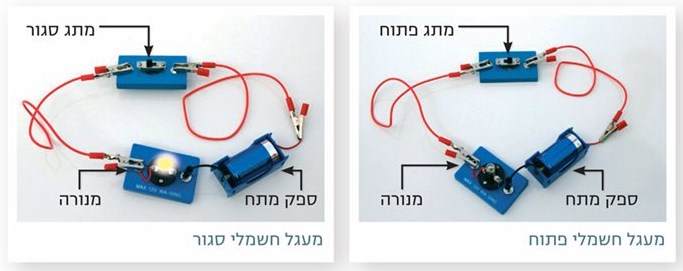 יש נגדים שמטרתם להגדיל את ההתנגדות החשמלית במעגל ולהוריד את עוצמת הזרם (למשל, כדי להגן על רכיבים מפני נזק),ויש נגדים שמטרתם להמיר אנרגיה חשמלית לחום (למשל, גוף החימום בתנור אפייה ובקומקום חשמלי) .גם חוטי הלהט של נורות הם דוגמה לנגדים שמטרתם להמיר אנרגיה חשמלית לאנרגיית אור (מתרחשת בהם גם המרה לחום).
ישנם נגדים שניתן לשנות את מידת התנגדותם למעבר זרם חשמלי דרכם. נגד כזה מכונה נגד משתנה, והוא אחד הרכיבים הבסיסיים בעמעם אור (דימר) - מתקן חשמלי המאפשר לשלוט על עוצמת ההארה של גופי תאורה.
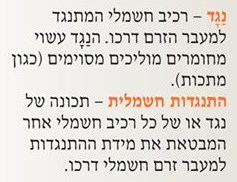 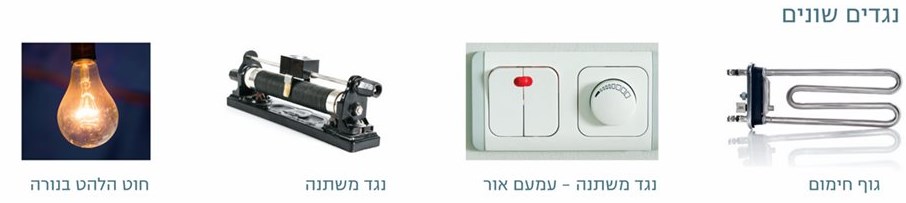 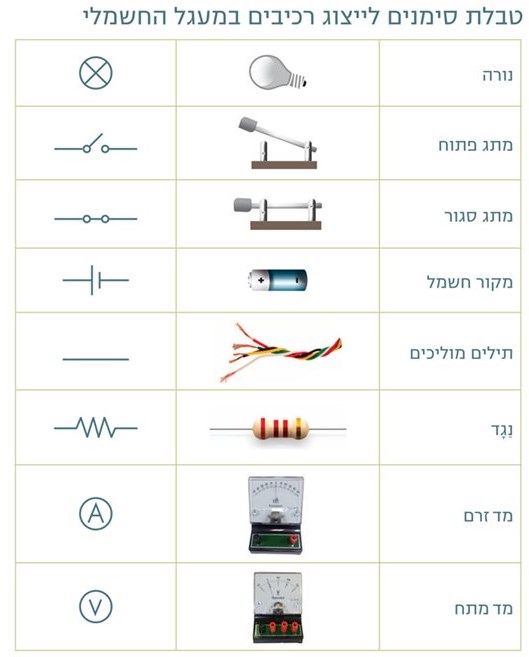 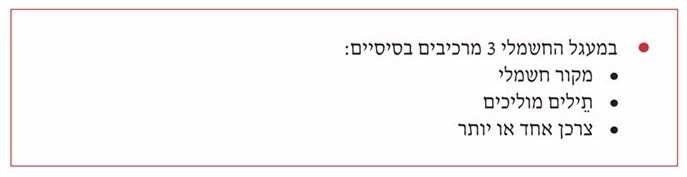 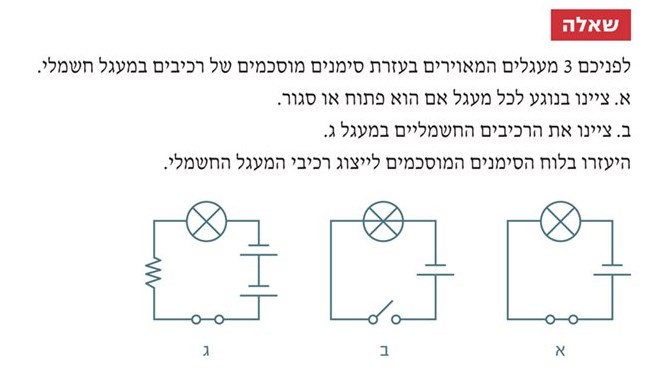 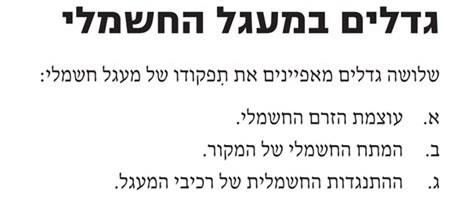 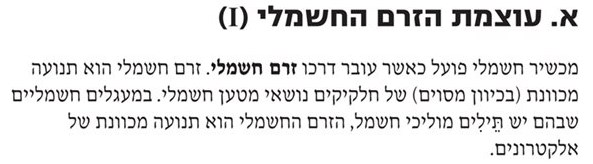 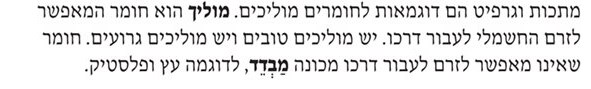 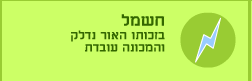 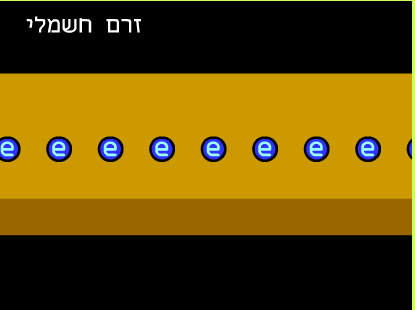 מרכיבים של מעגל חשמלי
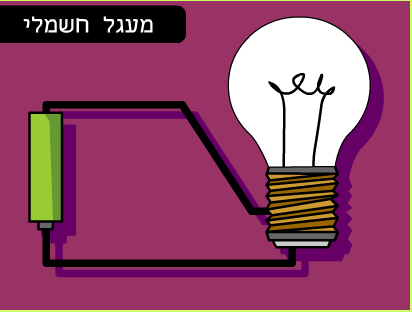 מקור אנרגיה
מוליך אנרגיה
צרכן אנרגיה(קולט אנרגיה)
זרם חשמלי
זרם חשמלי- 
תנועה מכוונת ומסודרת של אלקטרונים חופשים
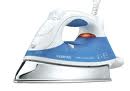 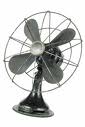 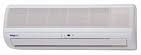 מזגן
מגהץ
מאוורר
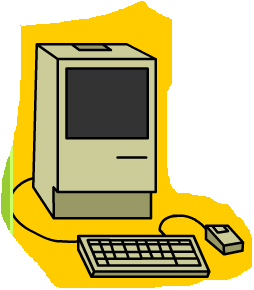 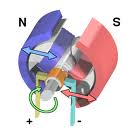 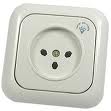 מחשב
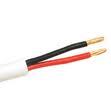 מנורה
גנראטור
שקע
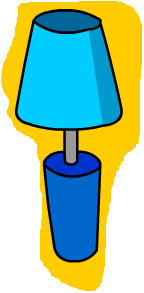 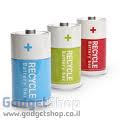 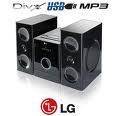 חוטי חשמל
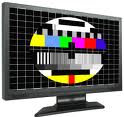 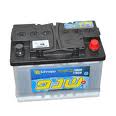 סוללה
מערכת סטריאו
טלוויזיה
מצבר
זרם חשמלי
מרכיבים של מעגל חשמלי
צרכן אנרגיה(קולט אנרגיה)
מקור אנרגיה
מוליך אנרגיה
ציר הזמן
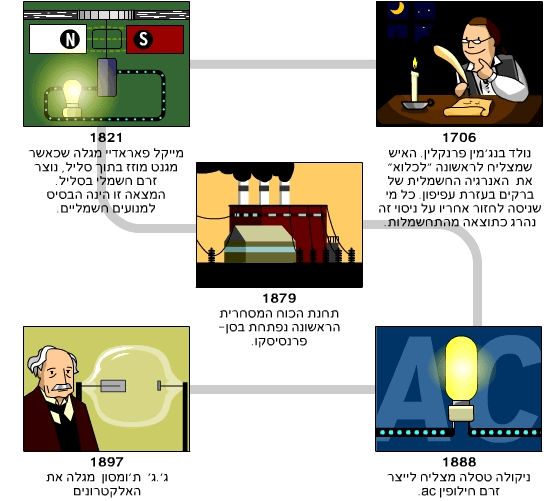 מעבר הזרם בצרכן
כאשר מחליפים צד של הדק חיובי 
של סוללה משתנה כיוון של זרם
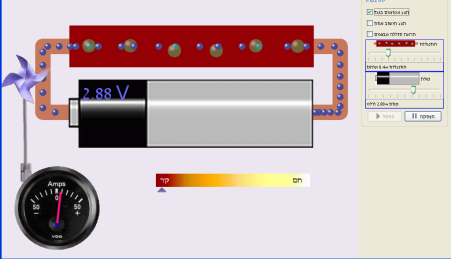 עוצמת הזרם במעגל היא כמות המטענים העוברים דרך מוליך בשנייה אחד
מסמנים עוצמת זרם ב- I ומדדים אותה ביחידות  אמפר,A
מודדים את קצב תנועת האלקטרונים העוברים במעגל - זרם
על ידי מכשיר הנקרא  מד זרם   ( אמפרמטר)
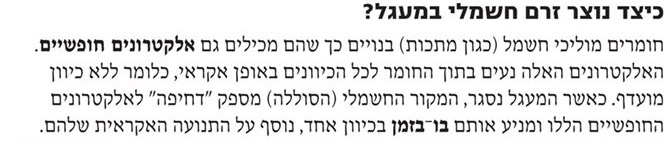 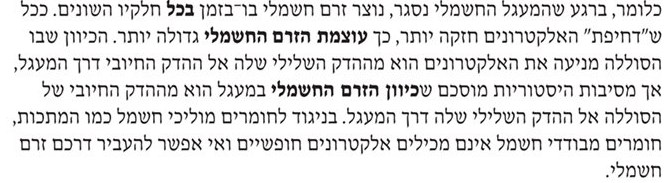 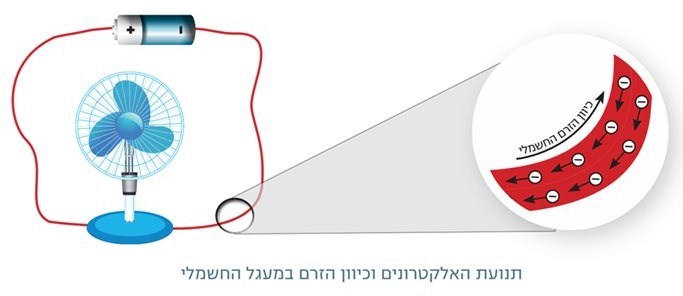 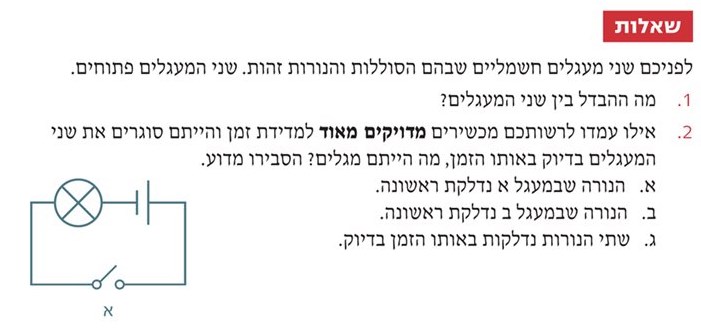 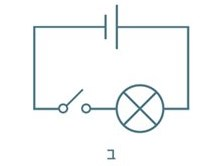 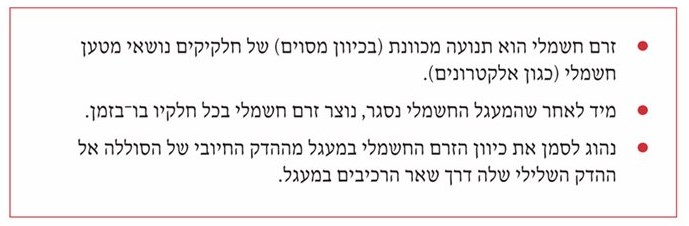 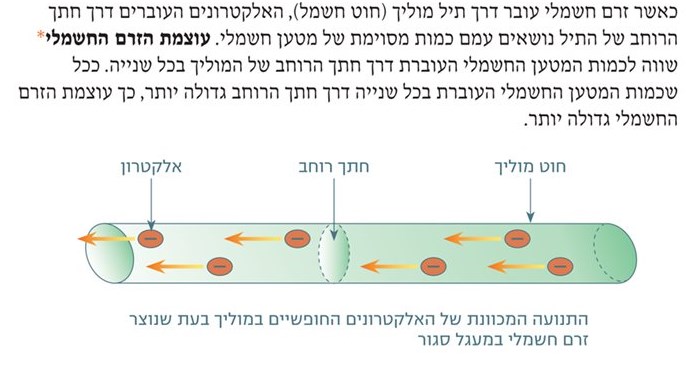 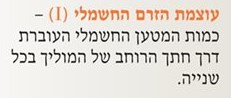 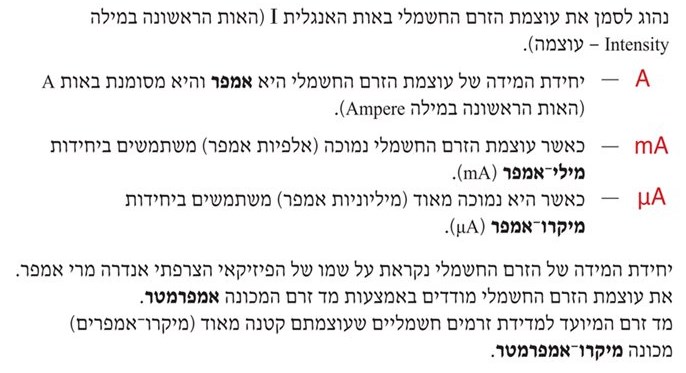 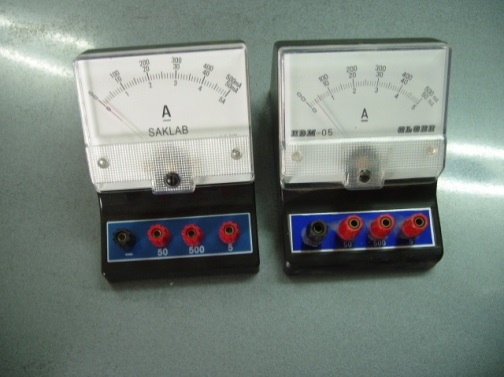 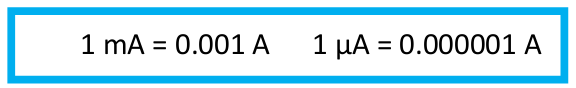 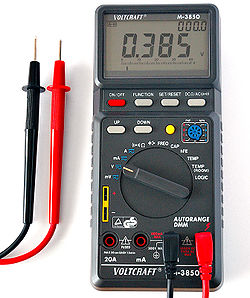 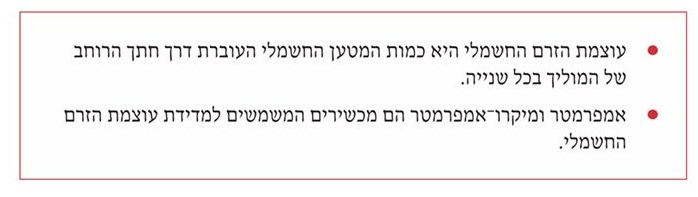 כדי לאפיין מספרית זרם חשמלי במעגל, משתמשים בגודל פיזיקלי הנקרא עוצמת הזרם. עוצמת הזרם היא קצב זרימת המטענים דרך המוליך בנקודה כלשהי במעגל. 



אמפר אחד שווה למעבר של 6.25 מיליארד מיליארדים של אלקטרונים(6.251018)  בשנייה אחת בכל מקום במוליך.

קולון (Coulomb) הוא יחידת המטען הסטנדרטית. קולון אחד הוא כמות המטען העוברת בתיל הנושא זרם של אמפר אחד במשך שנייה אחת.

מכאן נובע שמטען האלקטרון הוא 1.6 x 10-19 C

גודלו של הזרם תלוי בכמות האלקטרונים החופשיים הנמצאים במוליך ובמהירותם. 

ככל שהאלקטרונים נעים מהר יותר, יירשם זרם רב יותר.

הזרם בו אנו עוסקים כאן הוא זרם ישר (DC) הנע בכיוון קבוע. קיים גם זרם חילופין (AC) שמשנה את כיוון הזרימה 50 או 60 פעם בשנייה.
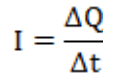 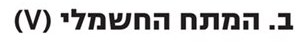 המקור החשמלי הוא אחד הרכיבים הבסיסיים במעגל החשמלי והוא הגורם לזרימה מתמשכת של האלקטרונים לאורך המעגל. 

מקור חשמלי יכול להיות סוללה, מצבר, דינמו או גנרטור. 

המתח החשמלי* הוא גודל המבטא את חוזק המקור, כלומר את עוצמת הדחיפה“ שלו לאלקטרונים החופשיים. 

ככל שהמתח של המקור גדול יותר, כך עוצמת ה“דחיפה“ של האלקטרונים גדולה יותר.

לכל מקור חשמלי יש מתח אופייני שהוא מספּק למעגל, ולכן מקור חשמלי מכונה גם ספּק מתח. 

כאשר מחברים רכיבים חשמליים כגון נגד ונורה אל מקור מתח, נוצר מתח חשמלי בין קצותיו של כל רכיב. 

המתח החשמלי על כל רכיב (כלומר בין קצותיו) משפיע על עוצמת הזרם החשמלי שעובר דרכו.
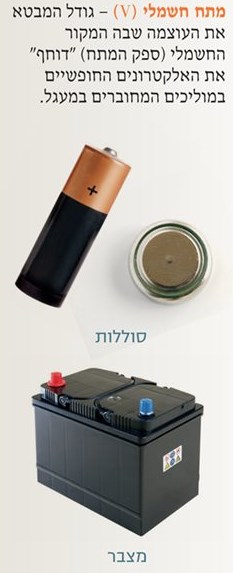 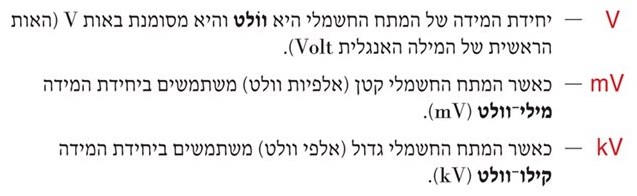 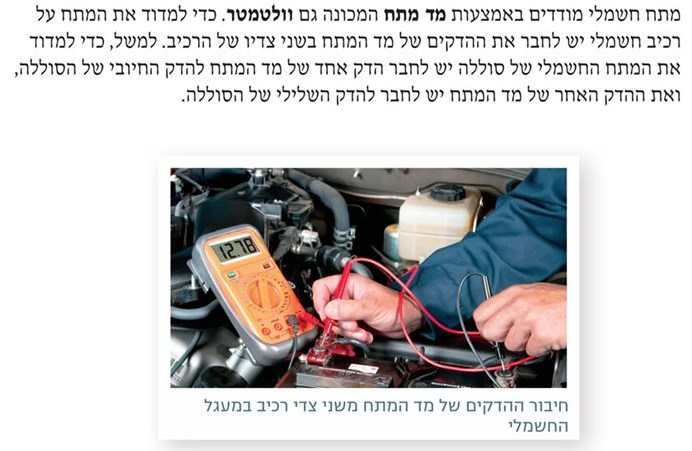 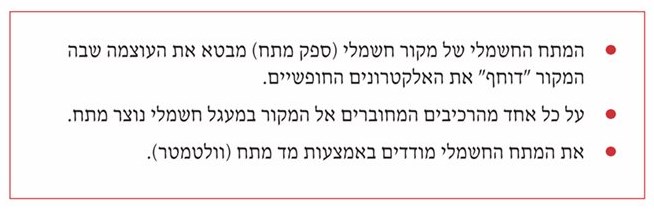 זרם ומתח חשמליים
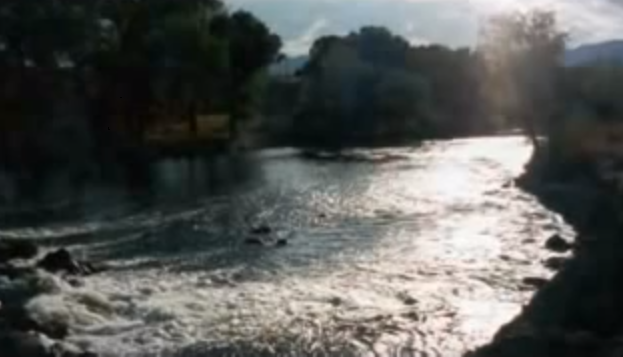 https://youtu.be/7C24GiWRFBc
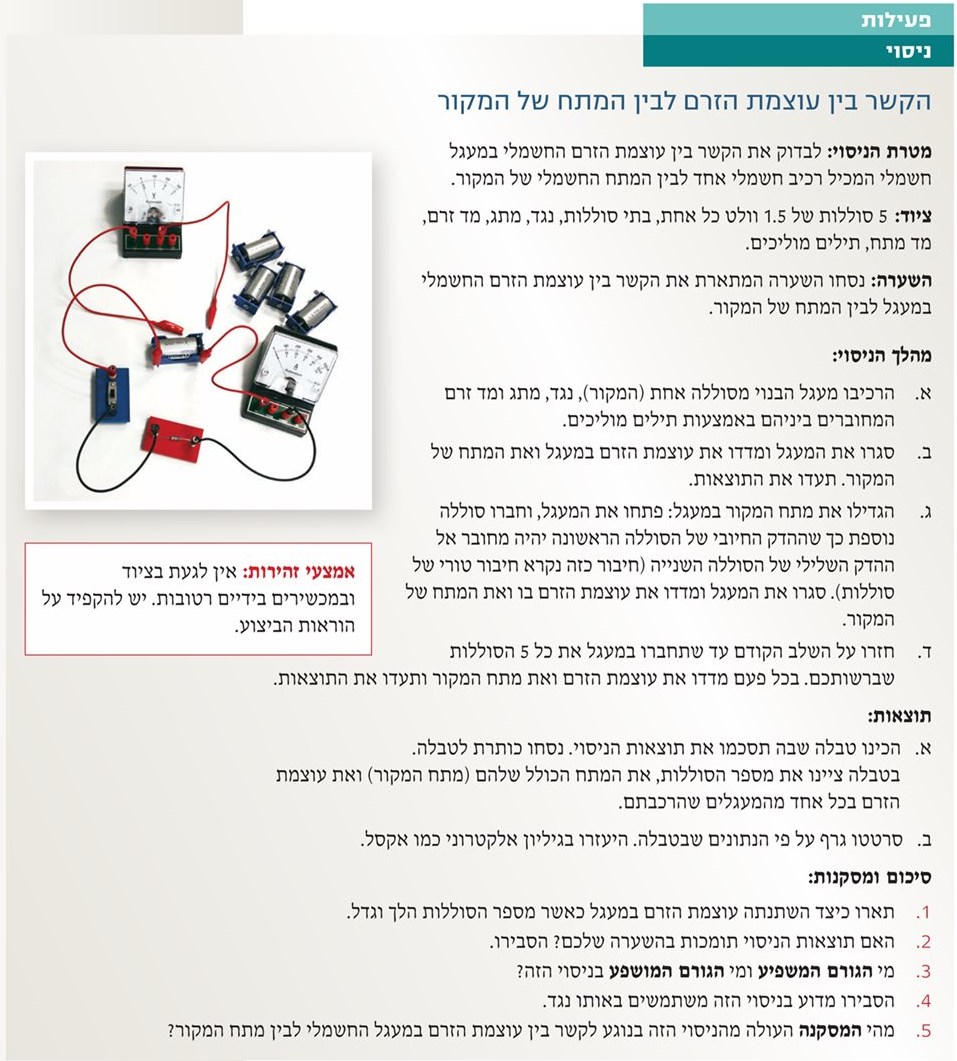 לחילופין – פעילות מס' 5 באוגדן עמ"ט
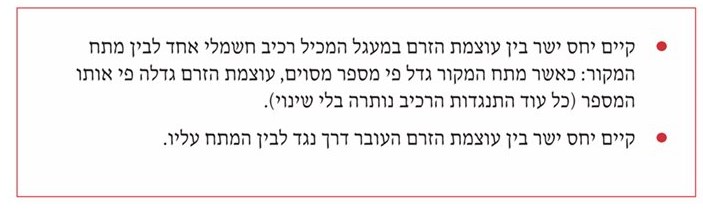 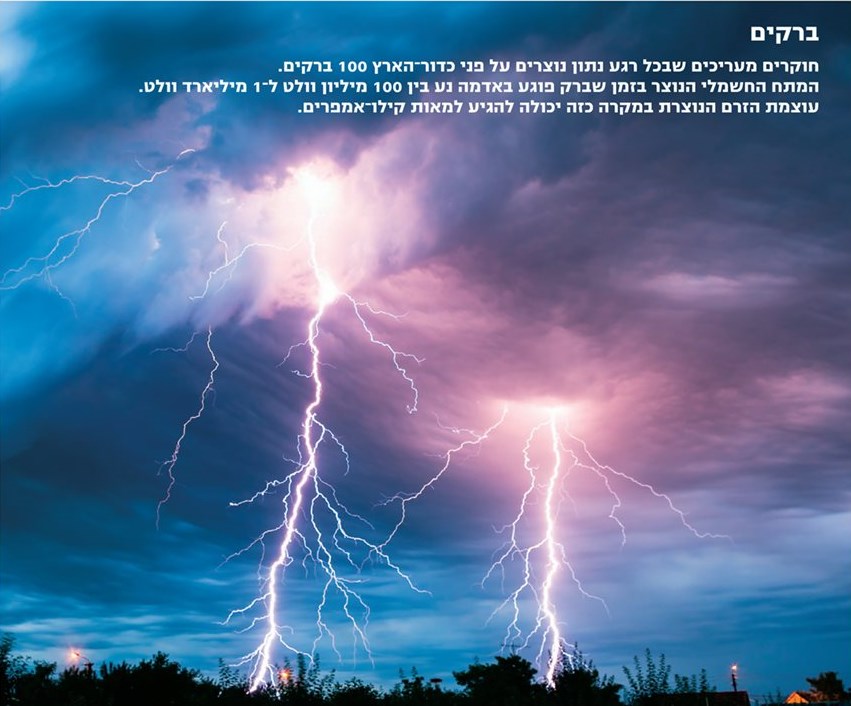 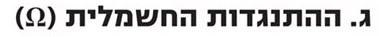 למדנו שההתנגדות החשמלית היא תכונה של רכיב חשמלי המבטאת את מידת התנגדותו של הרכיב למעבר זרם חשמלי דרכו. 

ככל שהתנגדות הרכיב החשמלי גדולה יותר, כך נדרש מתח גדול יותר כדי לקבל את אותה עוצמת זרם דרכו. 

לכן היחס בין המתח שעל רכיב חשמלי לבין עוצמת הזרם העובר דרכו מבטא את התנגדותו החשמלית של הרכיב החשמלי. 

אם מסמנים את עוצמת הזרם החשמלי שעובר דרך הרכיב החשמלי באות I, ואת המתח החשמלי על הרכיב החשמלי מסמנים באות V, ניתן לחשב את התנגדותו החשמלית ‏R (Resistance)באמצעות הנוסחה:
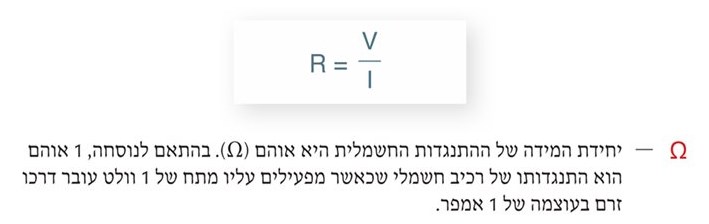 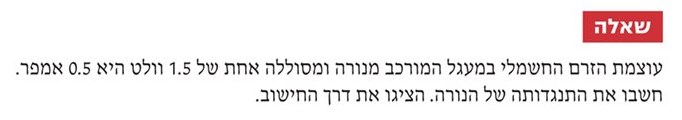 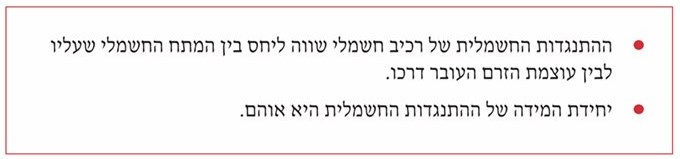 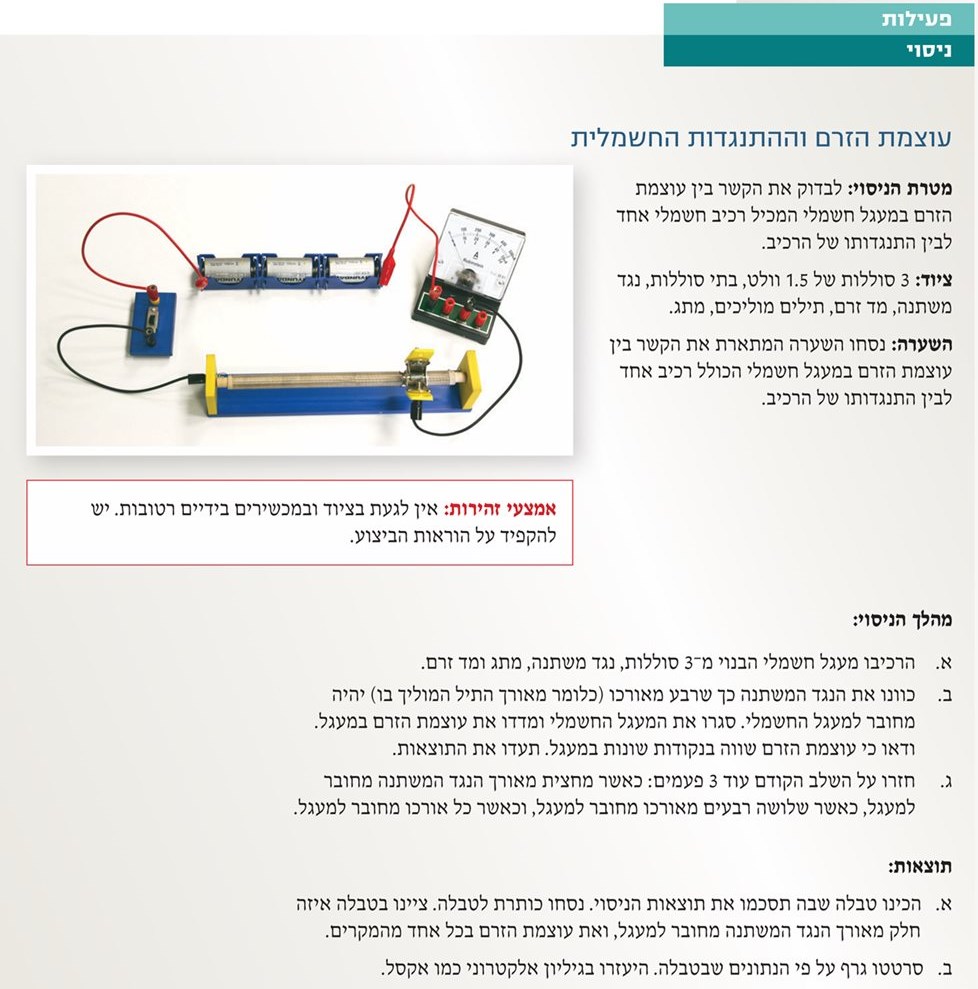 לחילופין – פעילות מס' 4 באוגדן עמ"ט
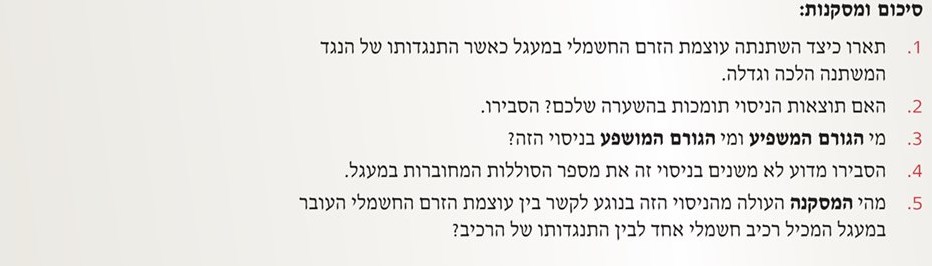 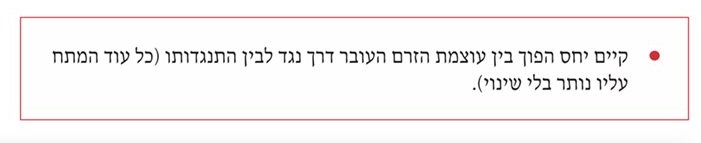 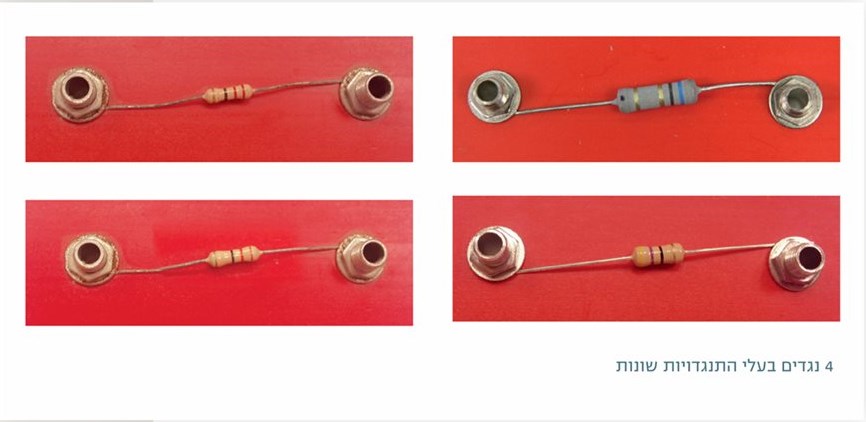 הרחבה :

מתכות שונות מוליכות זרם במידה שונה. 

מוליכות היא תכונה של החומר. 

בתורת החשמל קיים המושג התנגדות חשמלית – והיא היכולת של החומר להתנגד למעבר הזרם. 

מושג ההתנגדות הפוך במשמעותו למושג המוליכות. 

ככל שמוליכות טובה יותר, ההתנגדות קטנה יותר. 

לכל חומר ישנה התנגדות סגולית (ρ) אשר מראה את התנגדותו של מוליך ביחידת אורך וביחידת שטח חתך אחת.
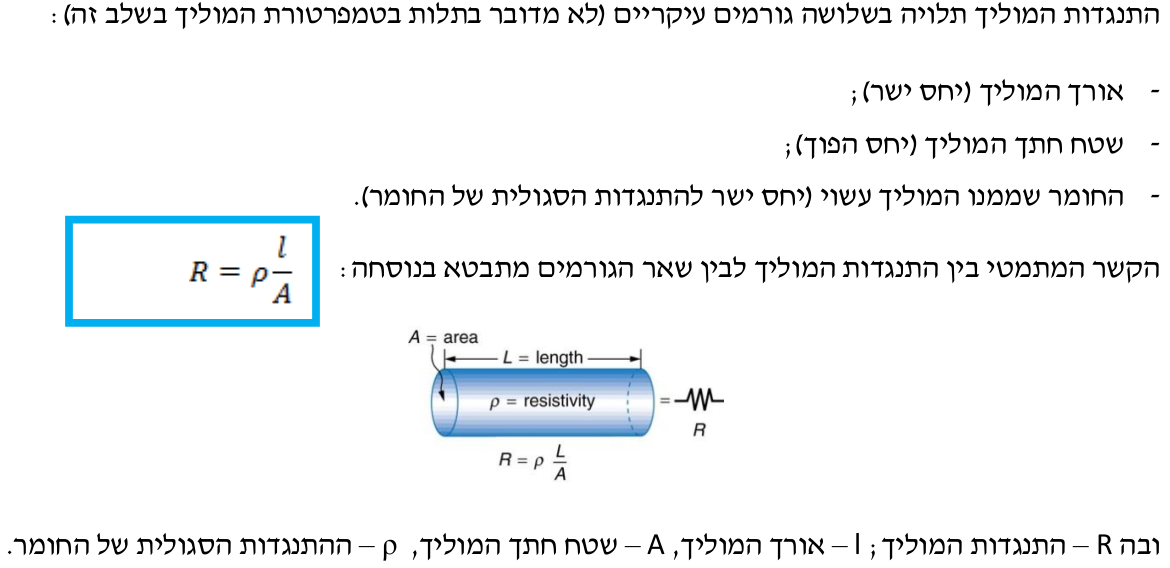 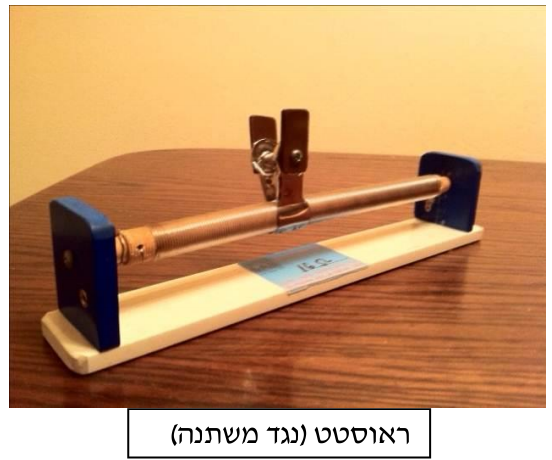 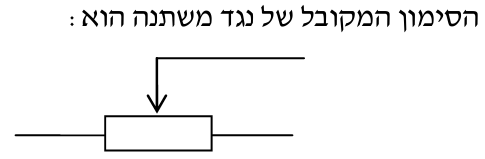 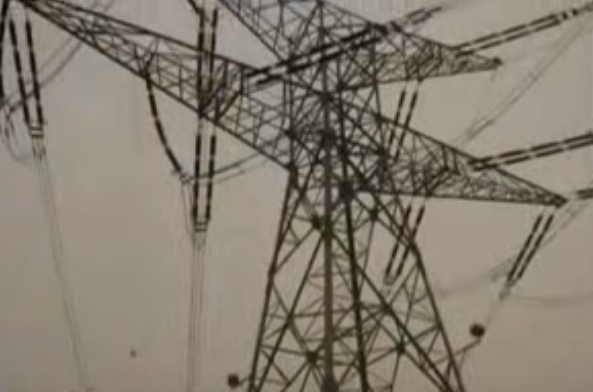 https://youtu.be/oYxAuy9KVhU
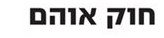 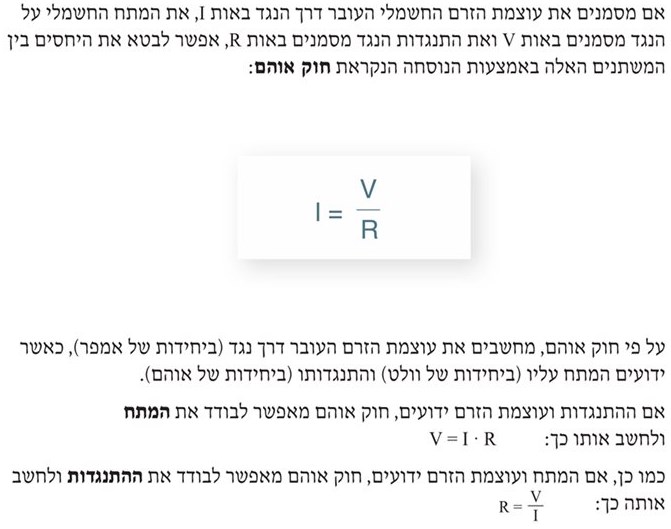 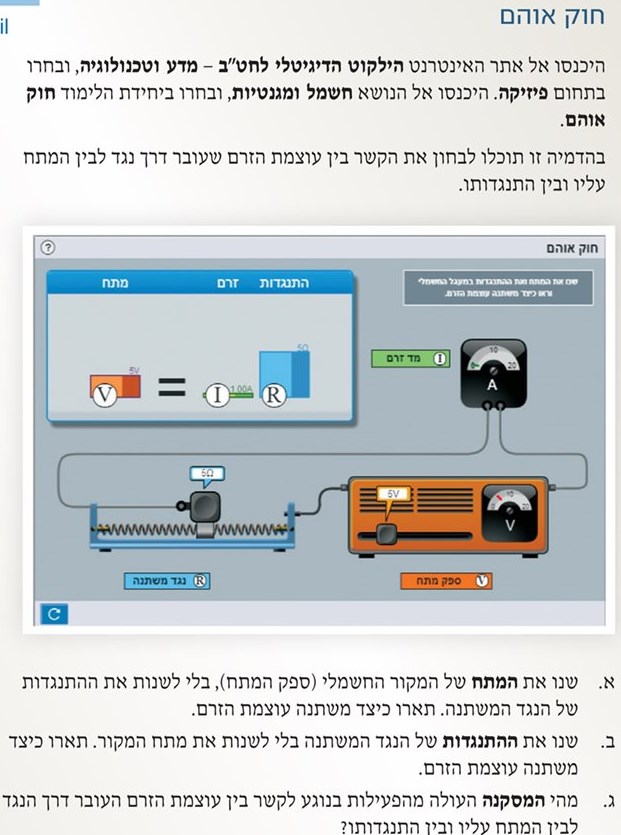 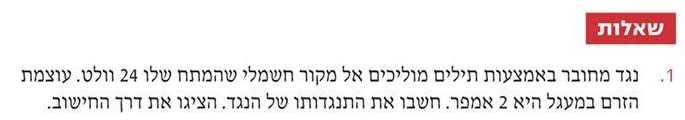 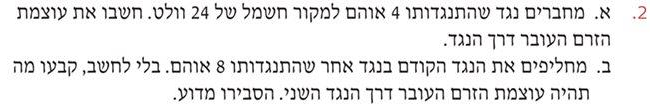 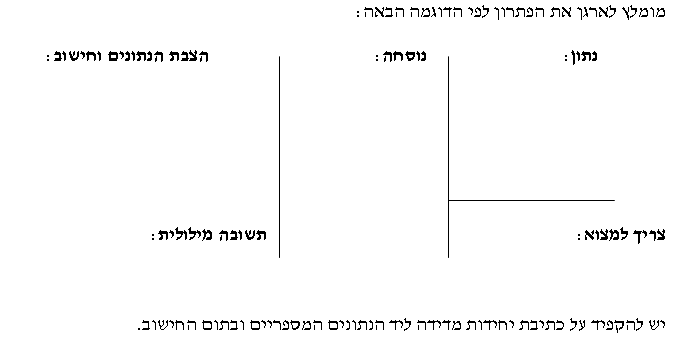 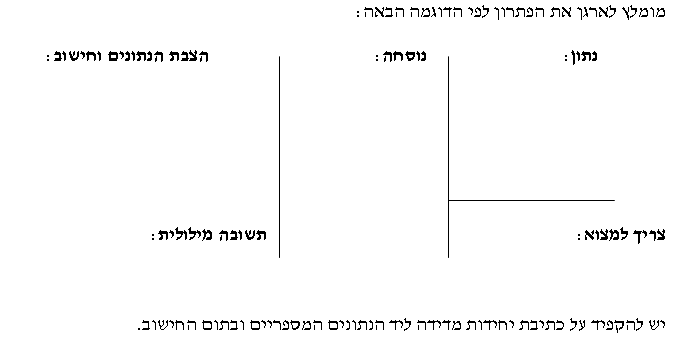 תרגילי בית
שאלות 2, 3, 4, 6, 8, 10, 11, 12, 15, 17 עמוד 18 באוגדן
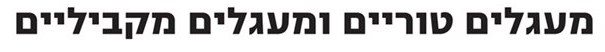 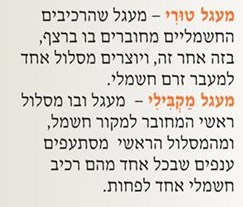 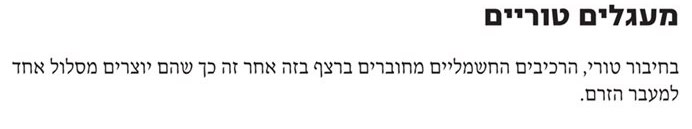 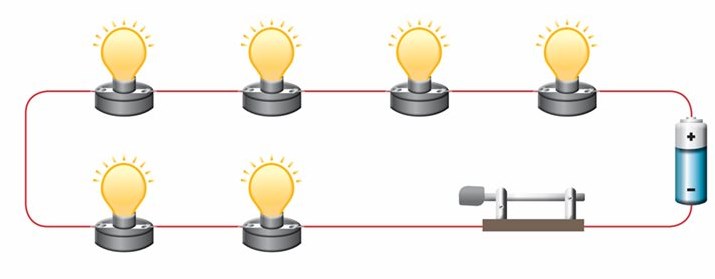 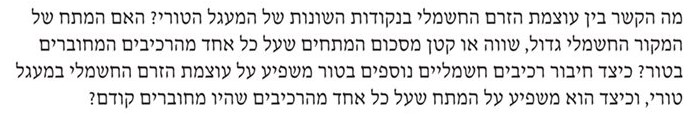 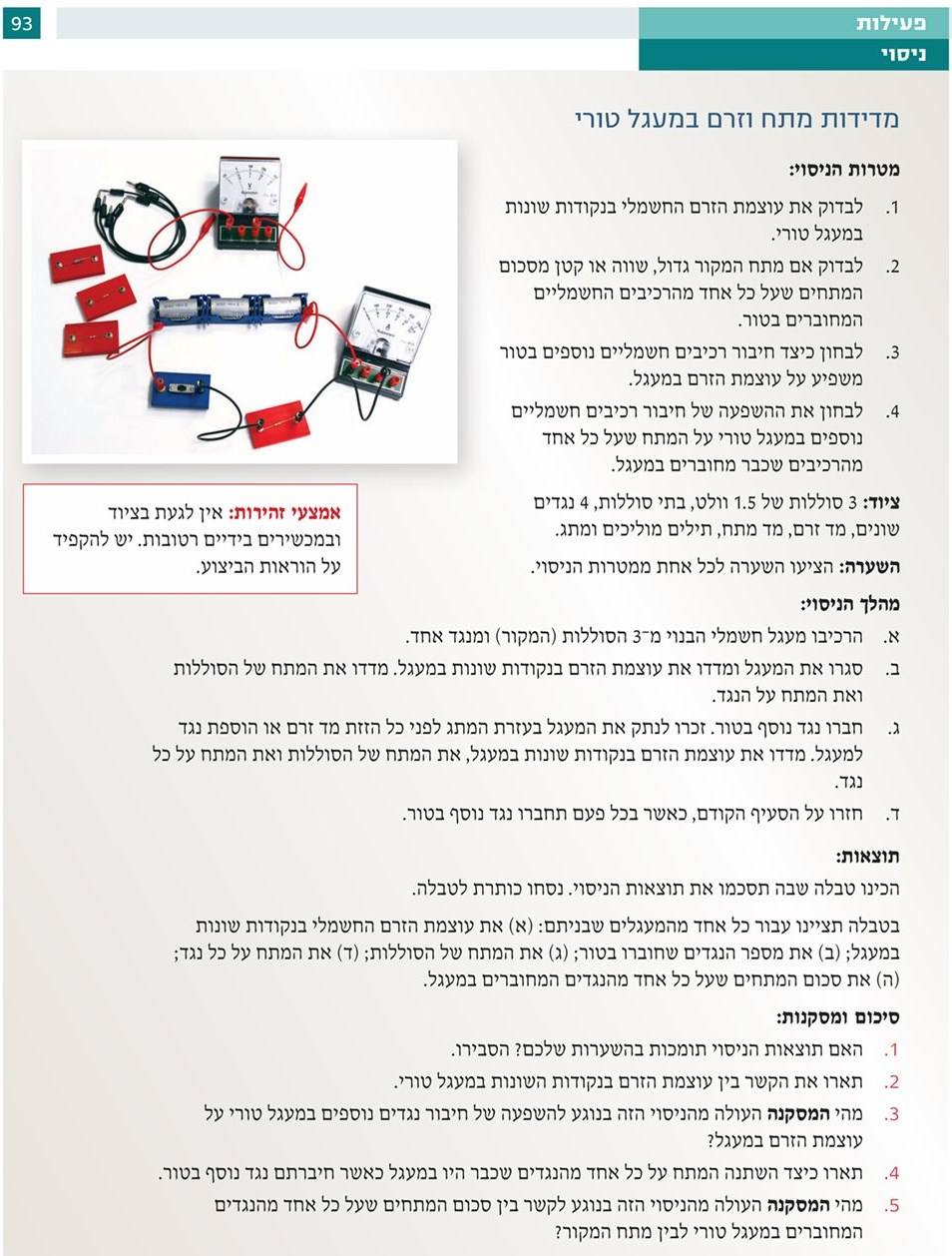 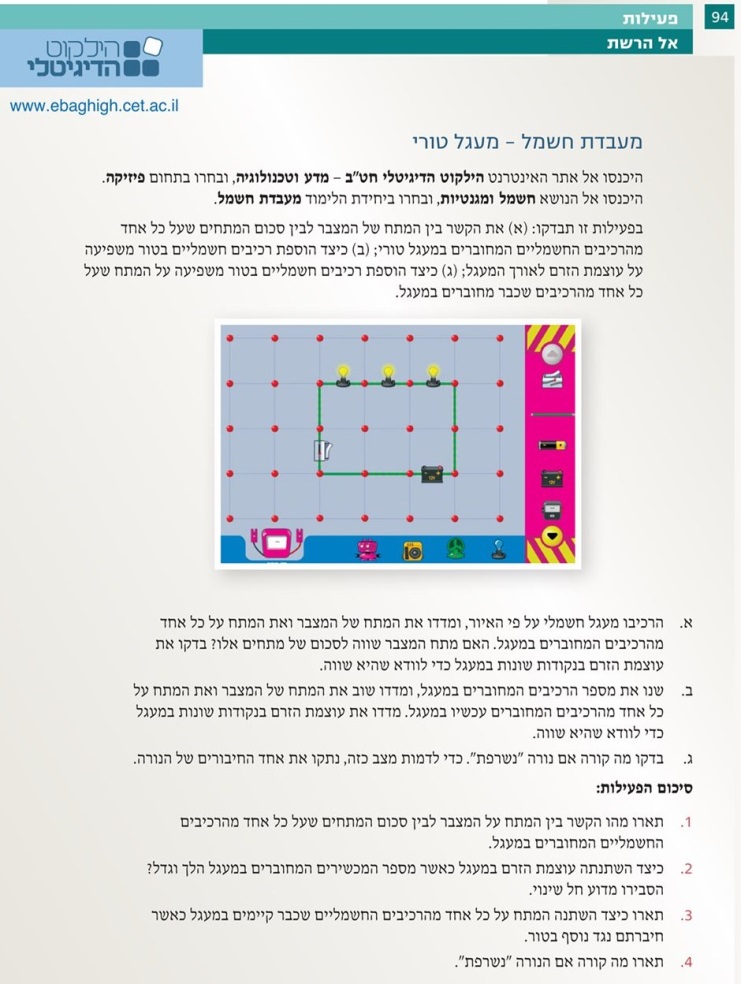 לחילופין – דף חקר 1 באוגדן עמ"ט – עמ' 21-25
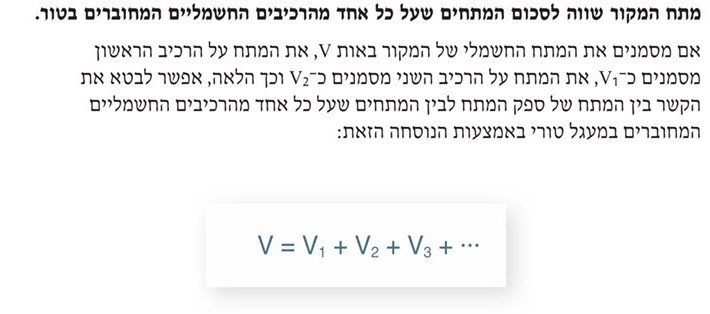 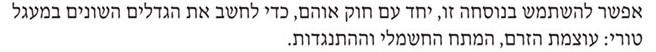 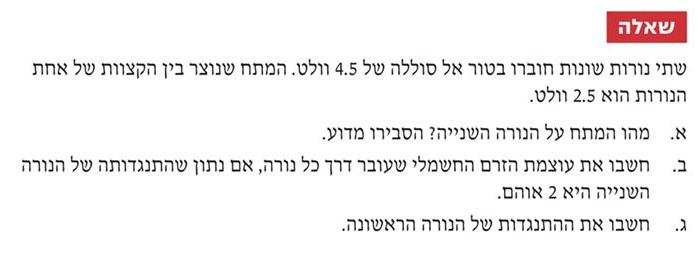 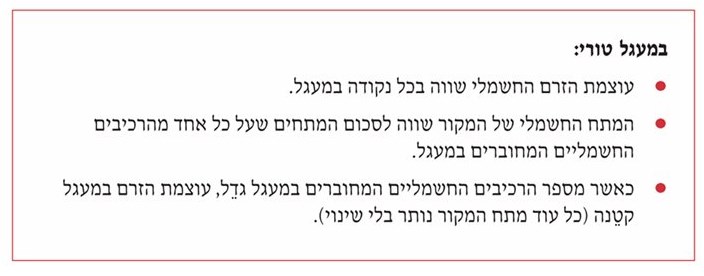 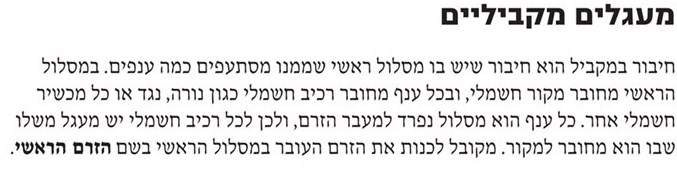 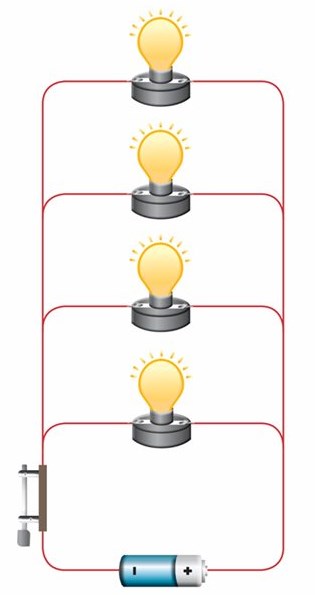 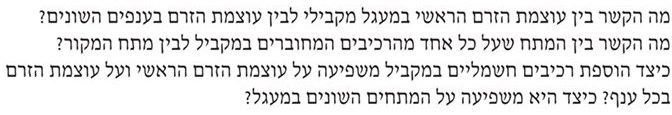 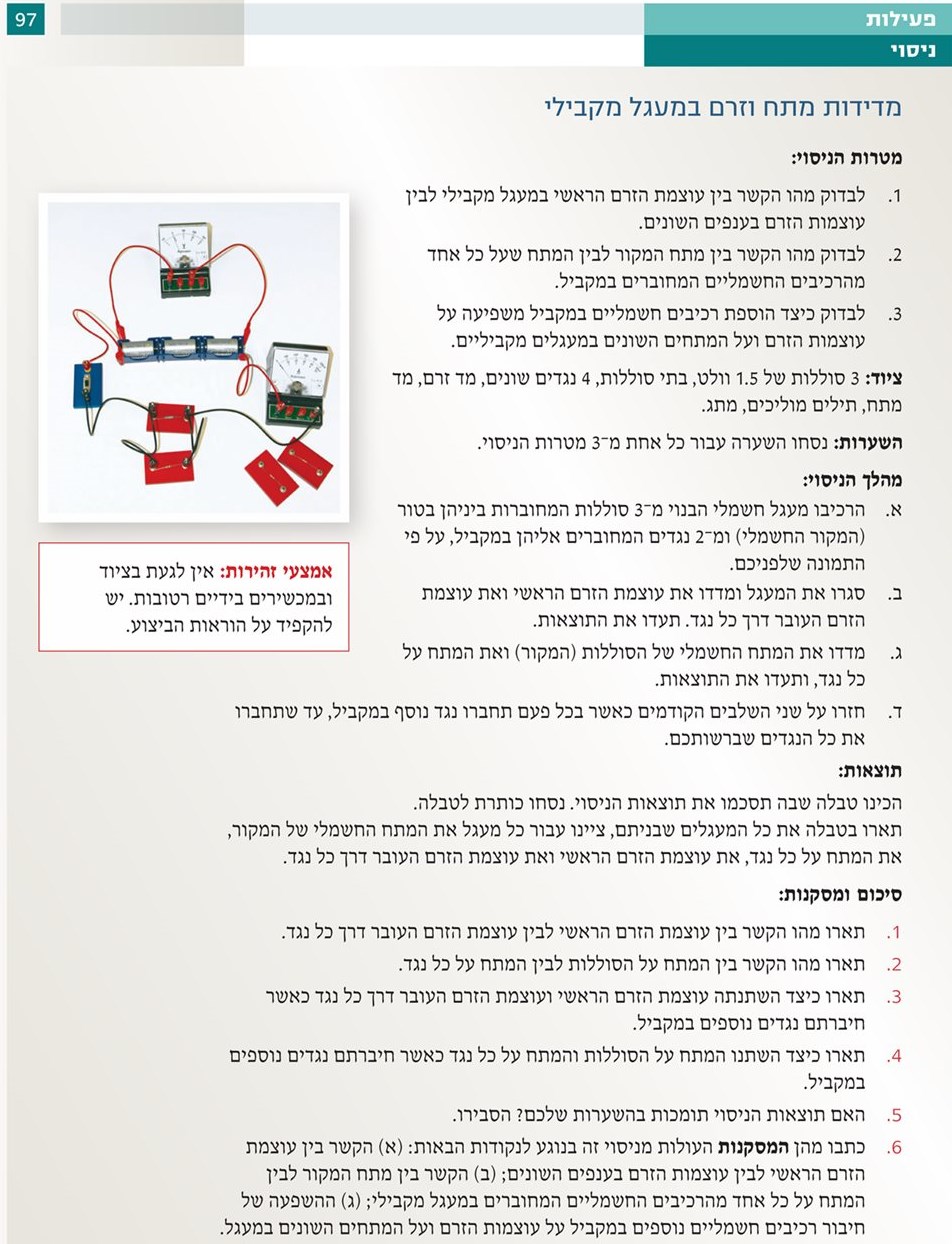 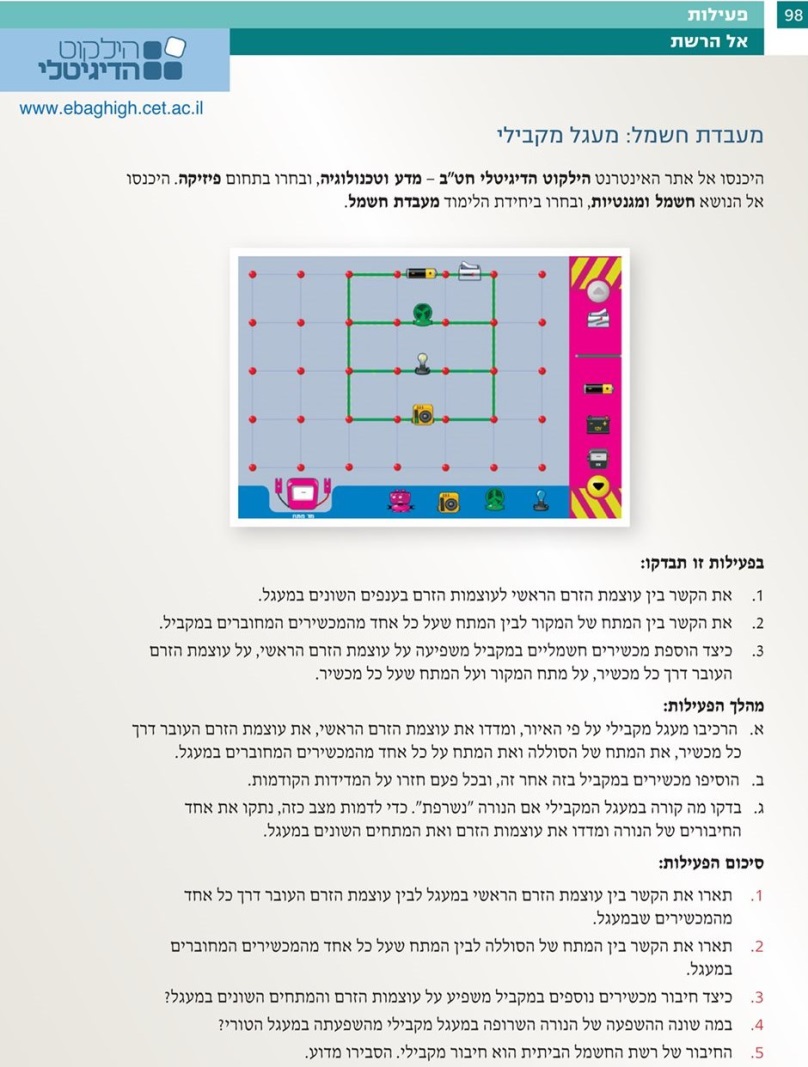 לחילופין – דף חקר 1 באוגדן עמ"ט – עמ' 21-25
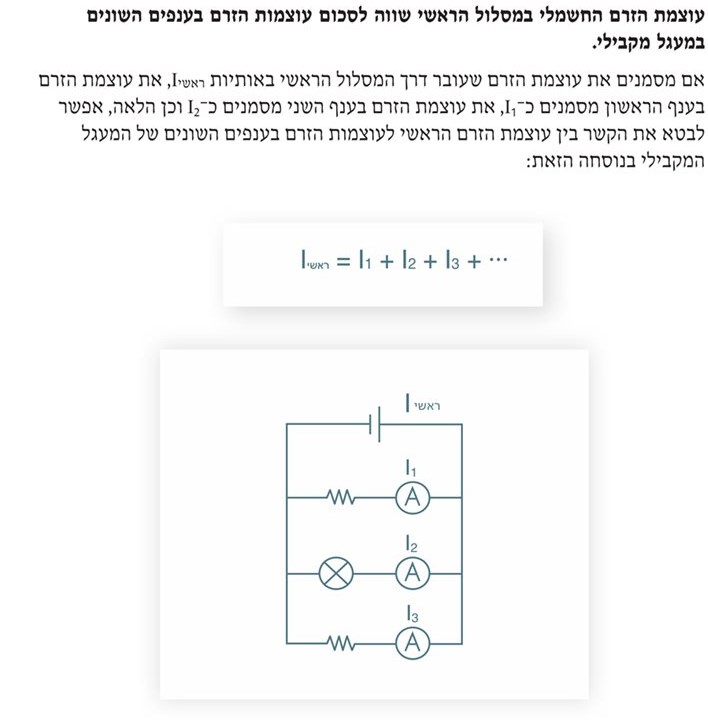 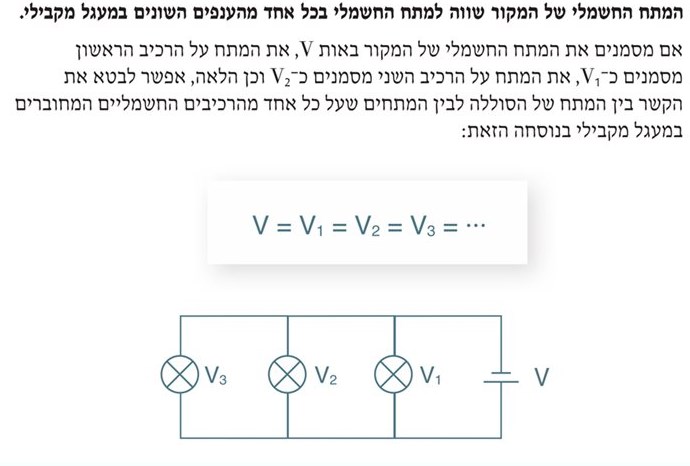 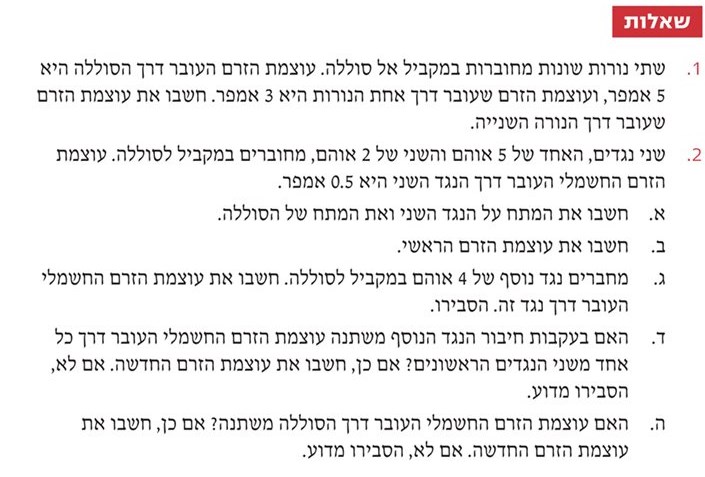 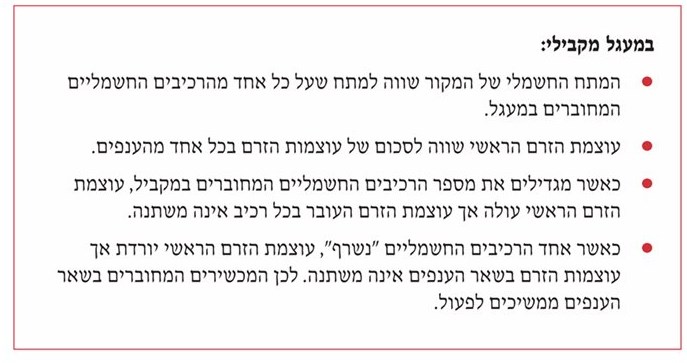 שאלות סיכום
שאלות 1-11עמודים 31-33 באוגדן
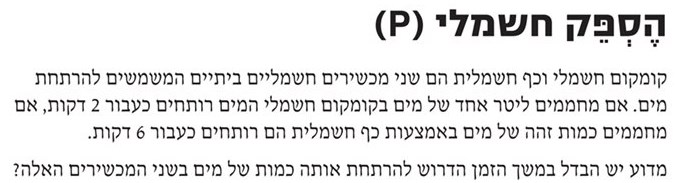 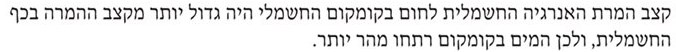 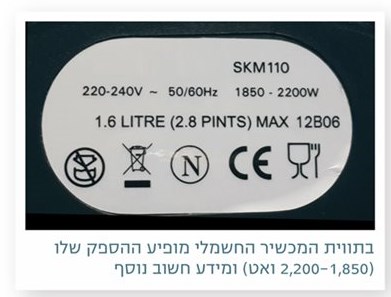 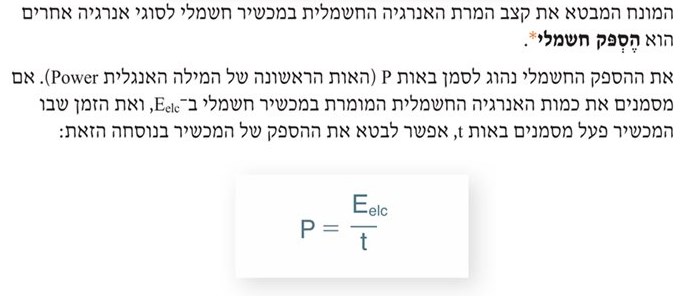 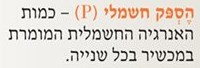 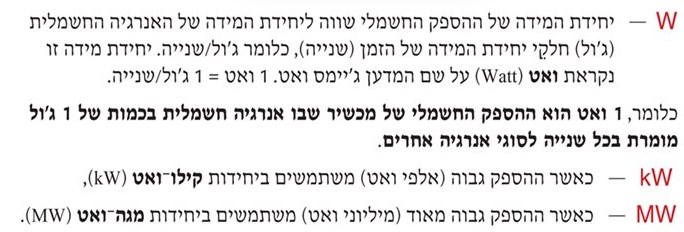 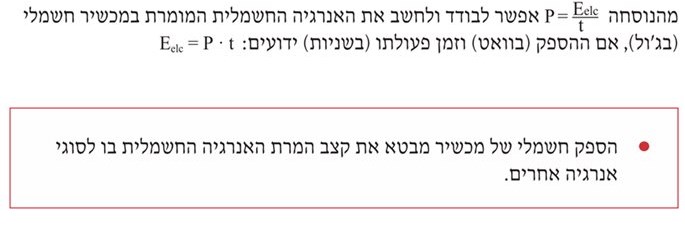 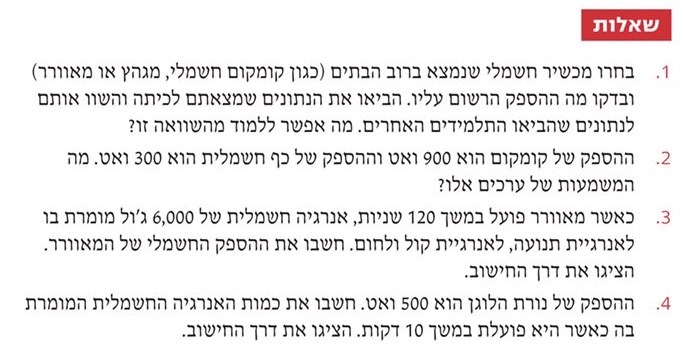 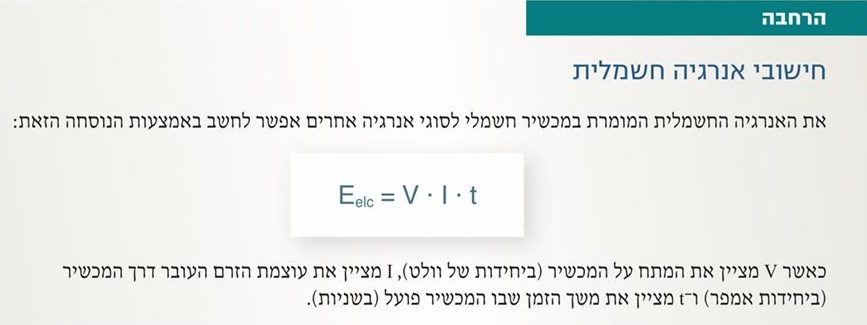 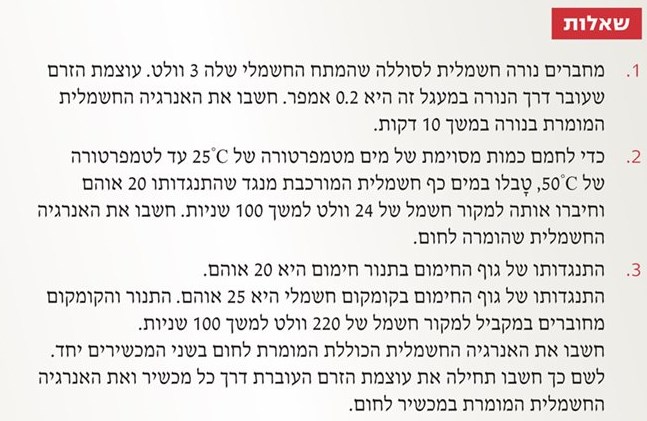 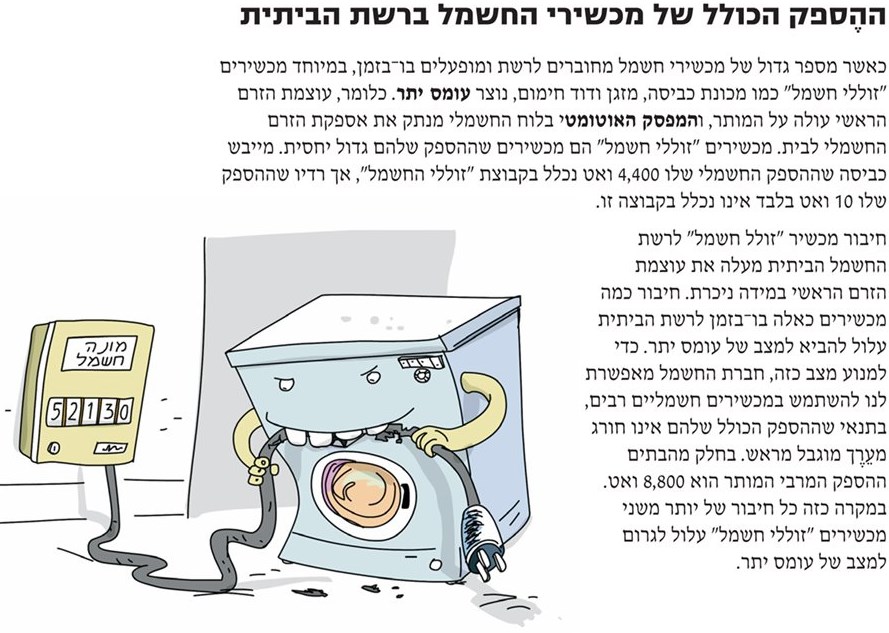 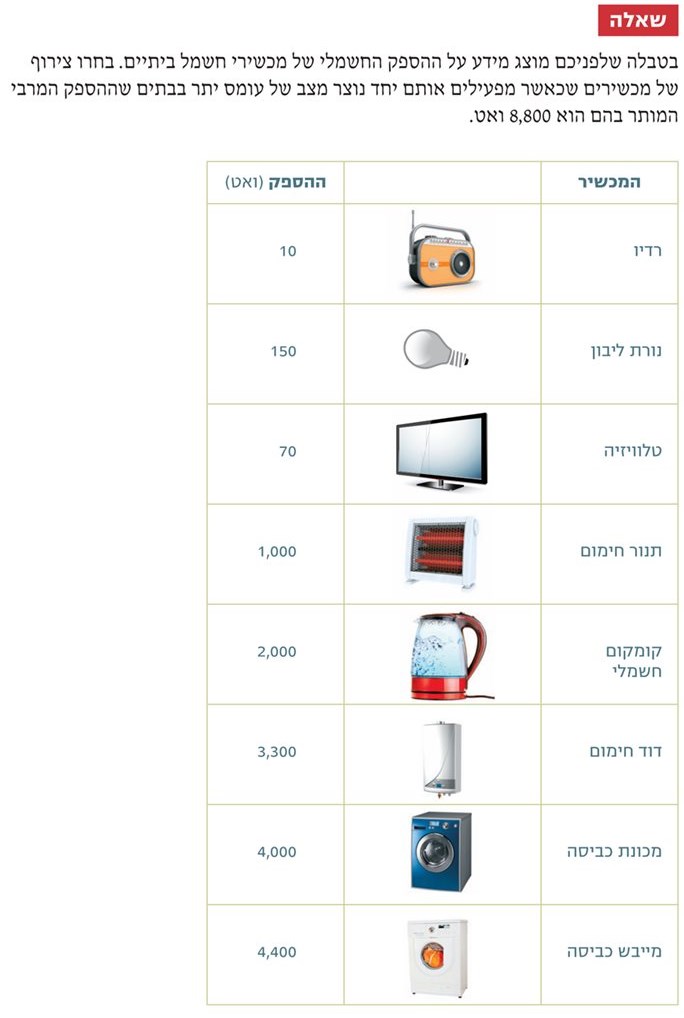 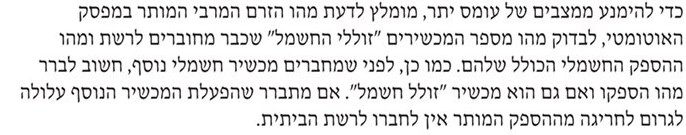 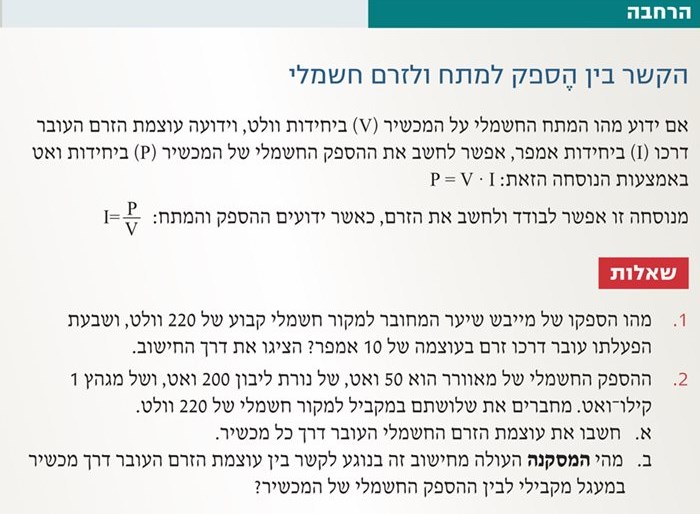 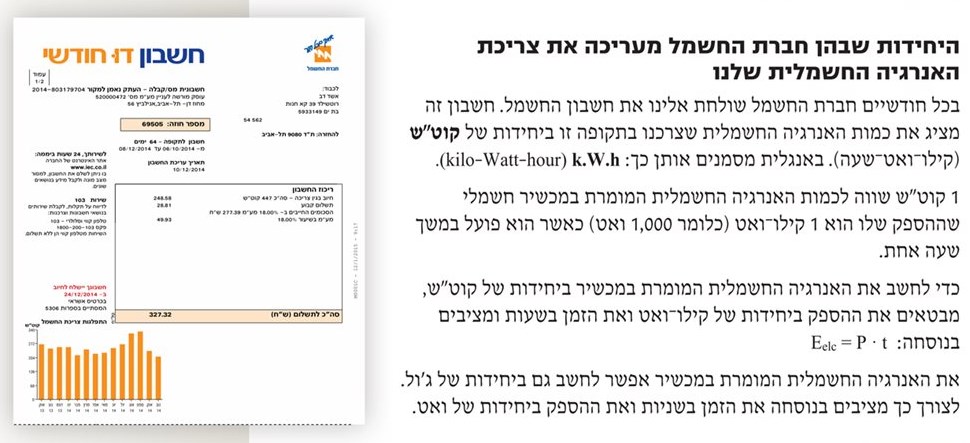 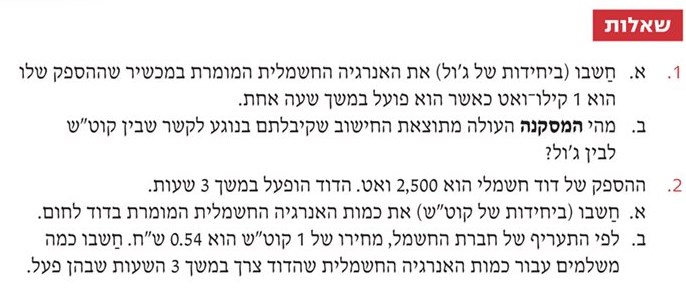 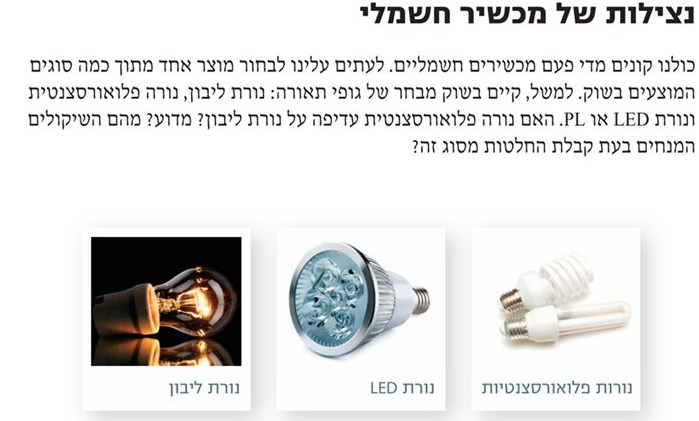 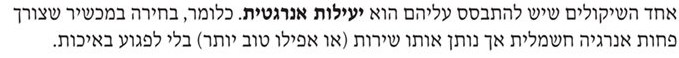 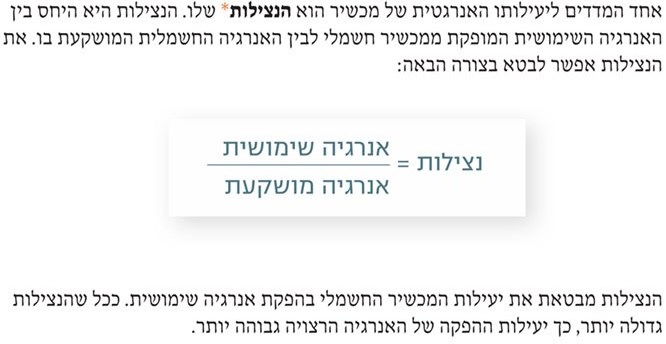 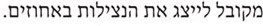 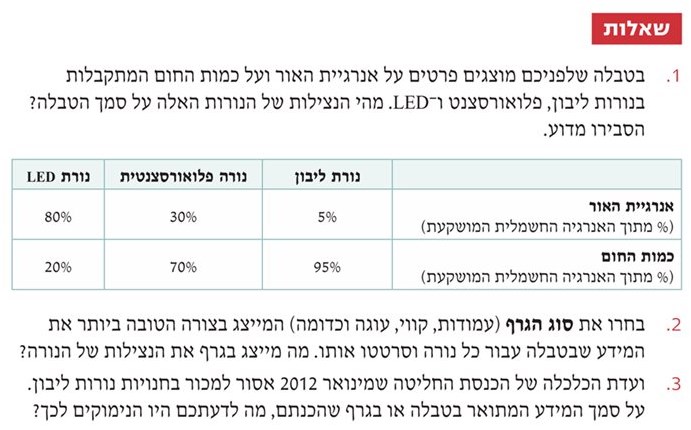 כיצד פועלת מנורת ליבון?
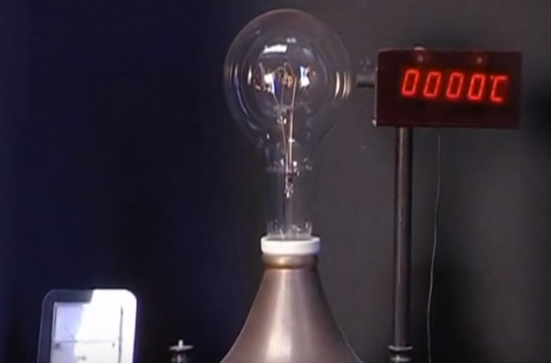 https://youtu.be/1eOpxaIZvRQ
כיצד פועלת מנורת פלורסנט?
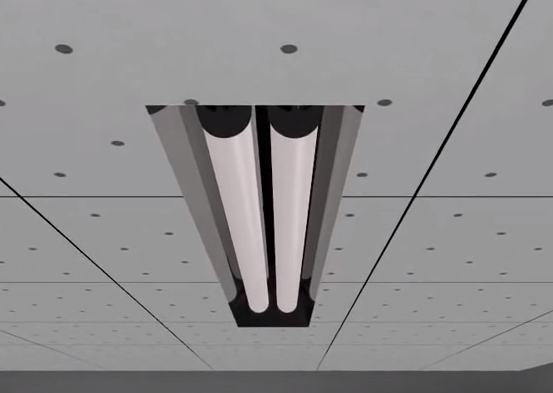 https://youtu.be/xRTOC0AoTlc
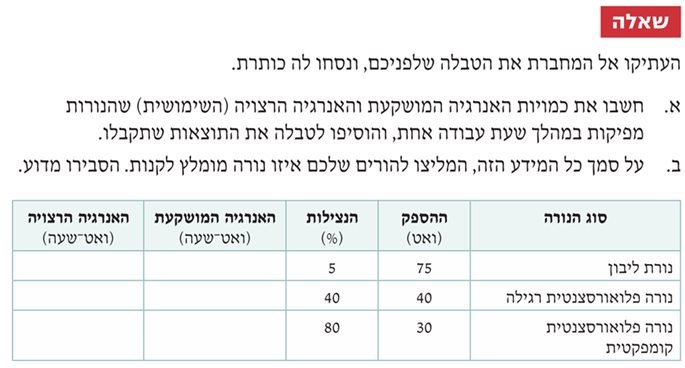 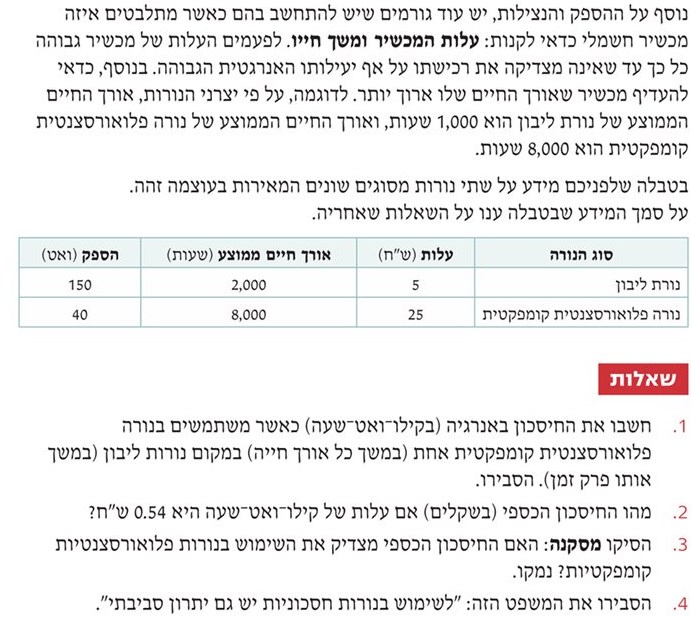 נצילות
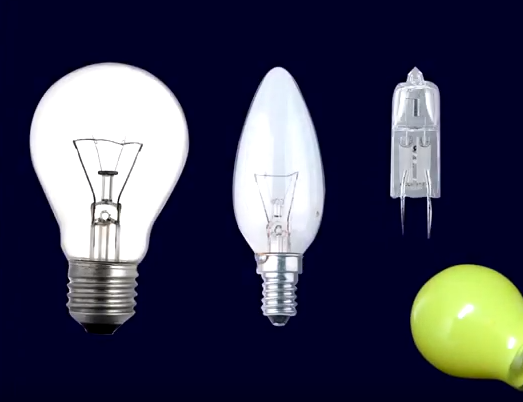 https://youtu.be/3tfZZaRyiz4
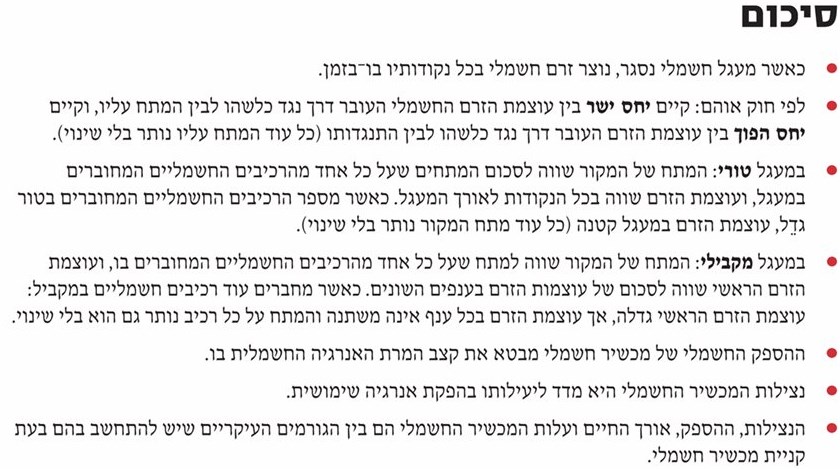 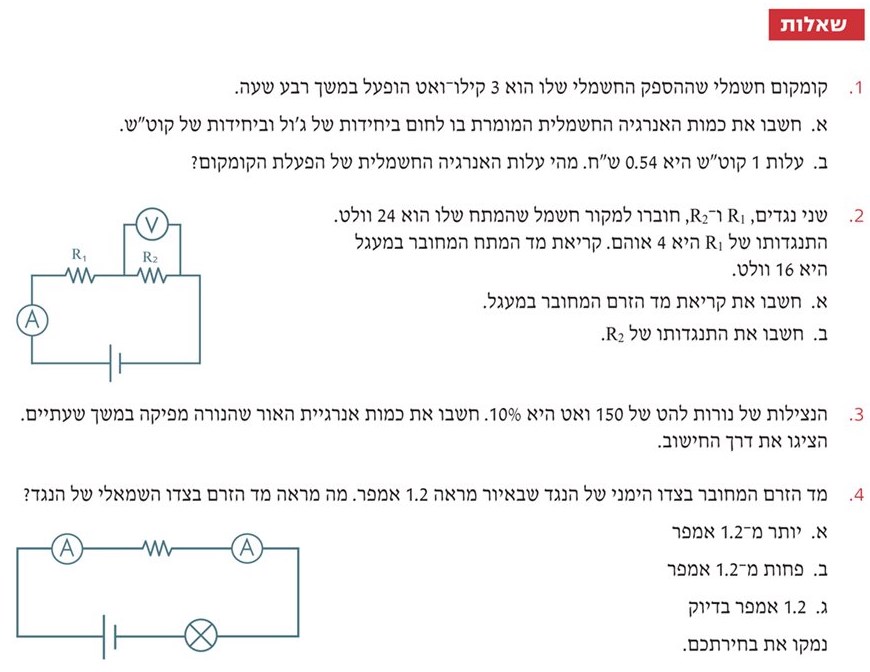 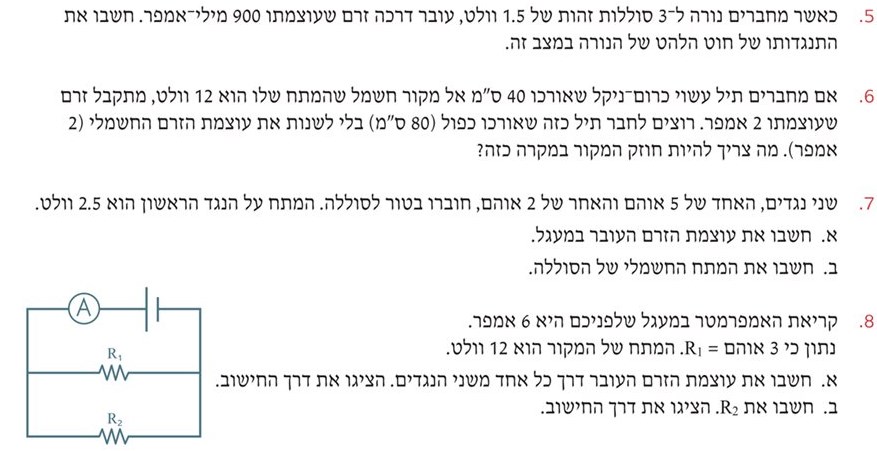 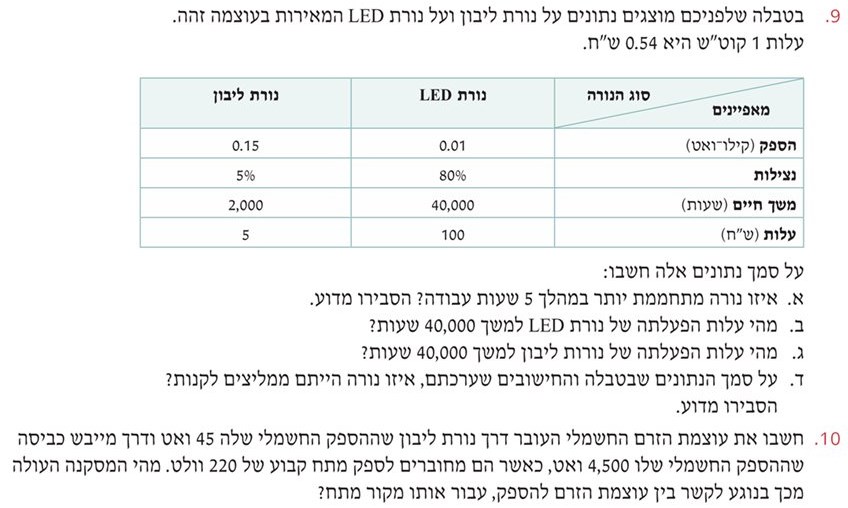 שאלות סיכום
שאלות 1,3,4,5,8 עמודים 42-44 באוגדן
Crack the circuit
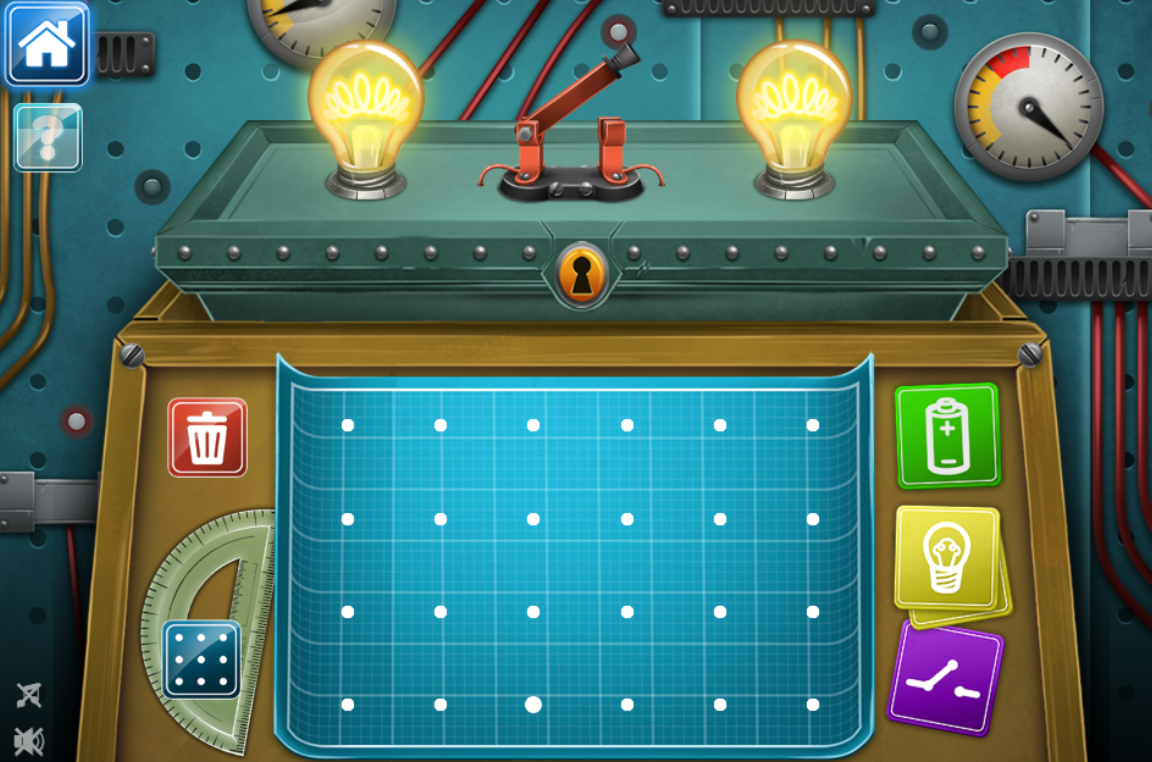 http://www.crackthecircuit.com/
אמצעי בטיחות בחשמל
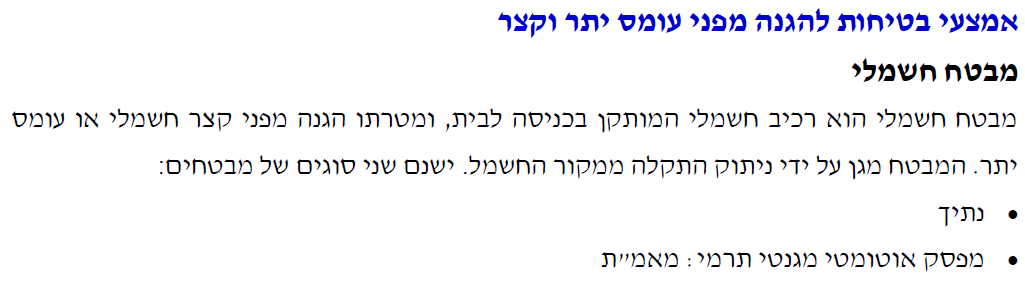 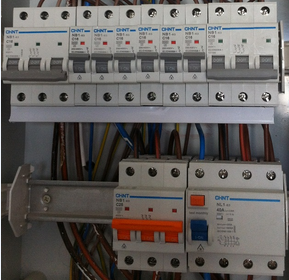 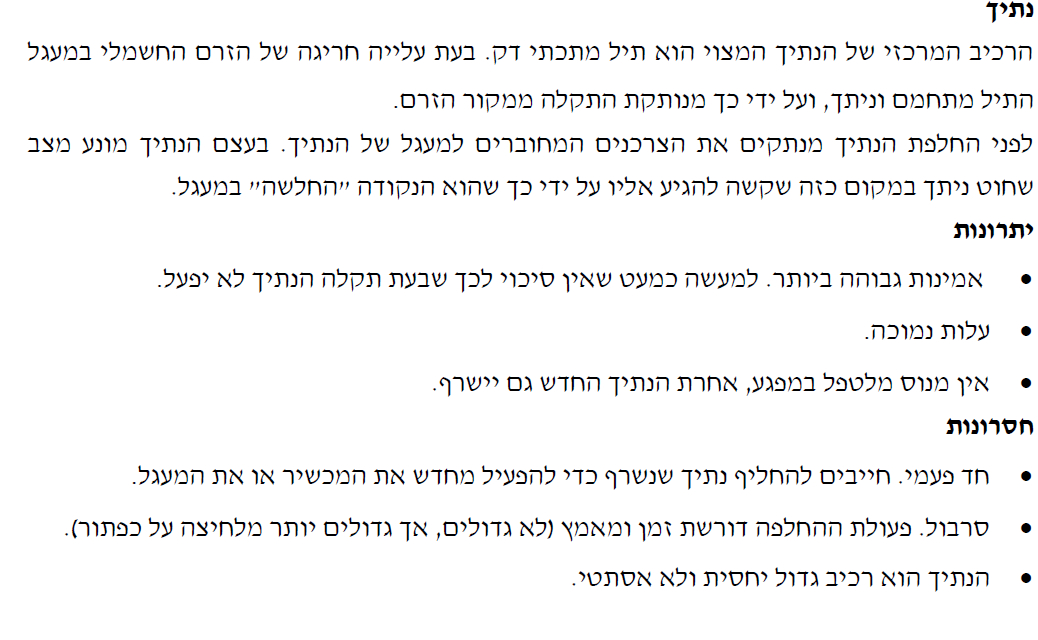 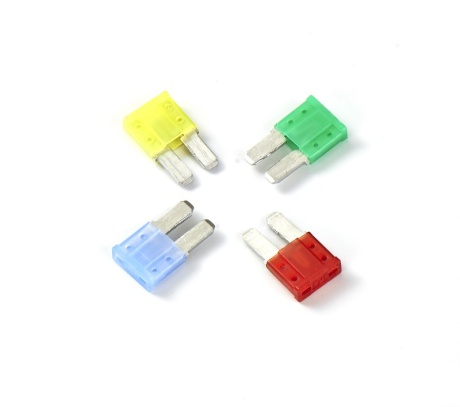 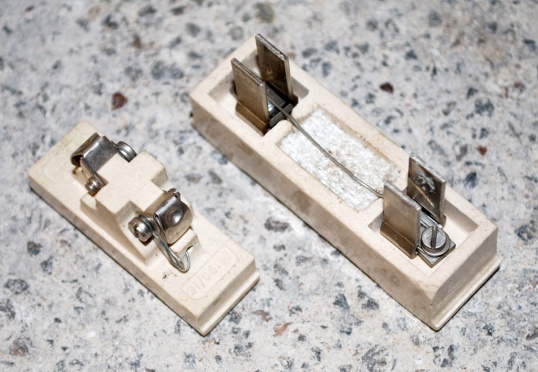 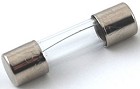 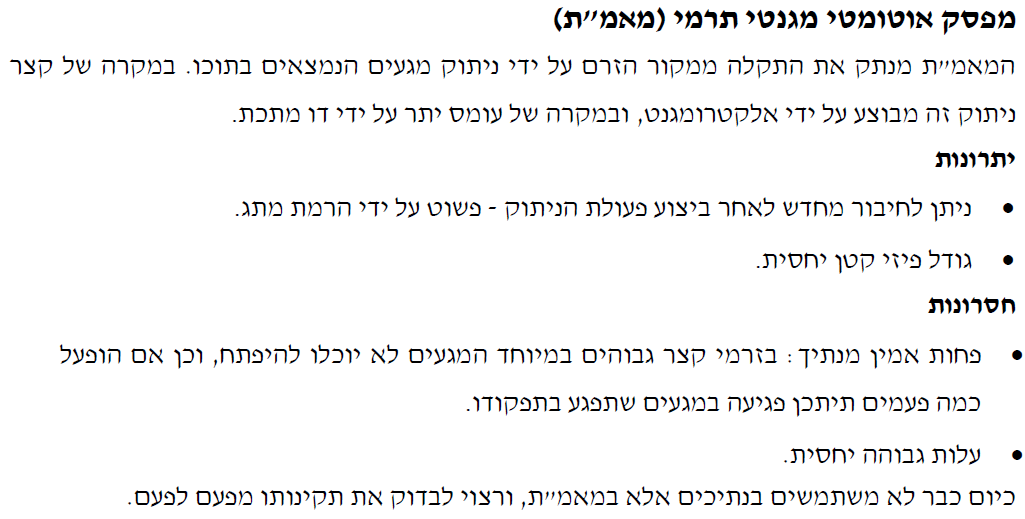 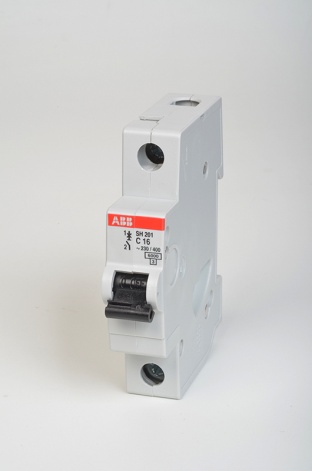 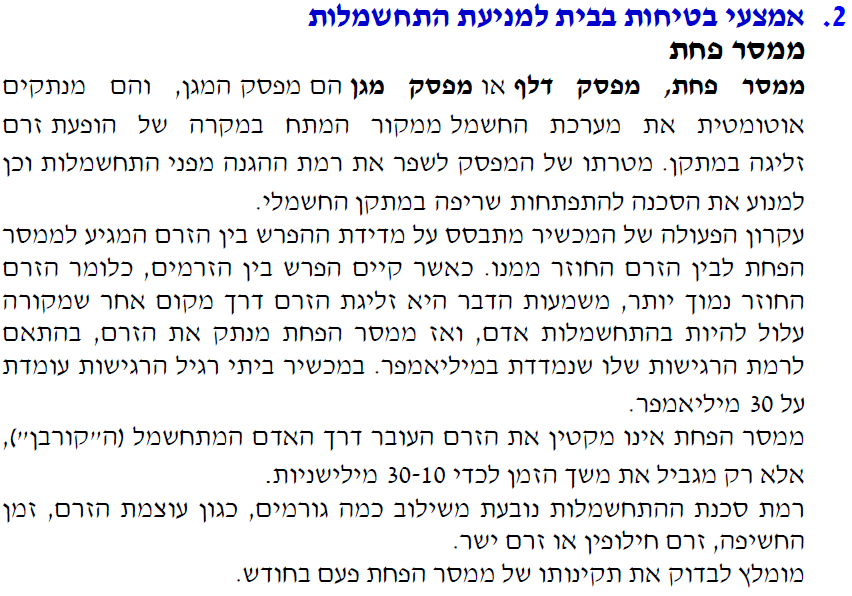 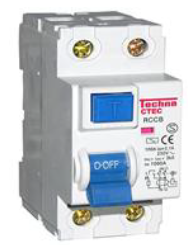 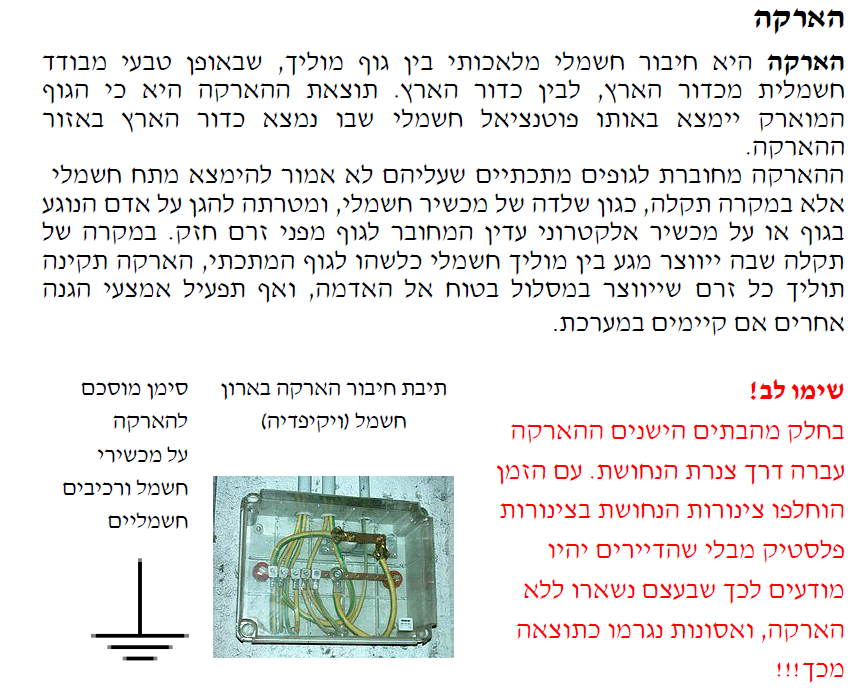